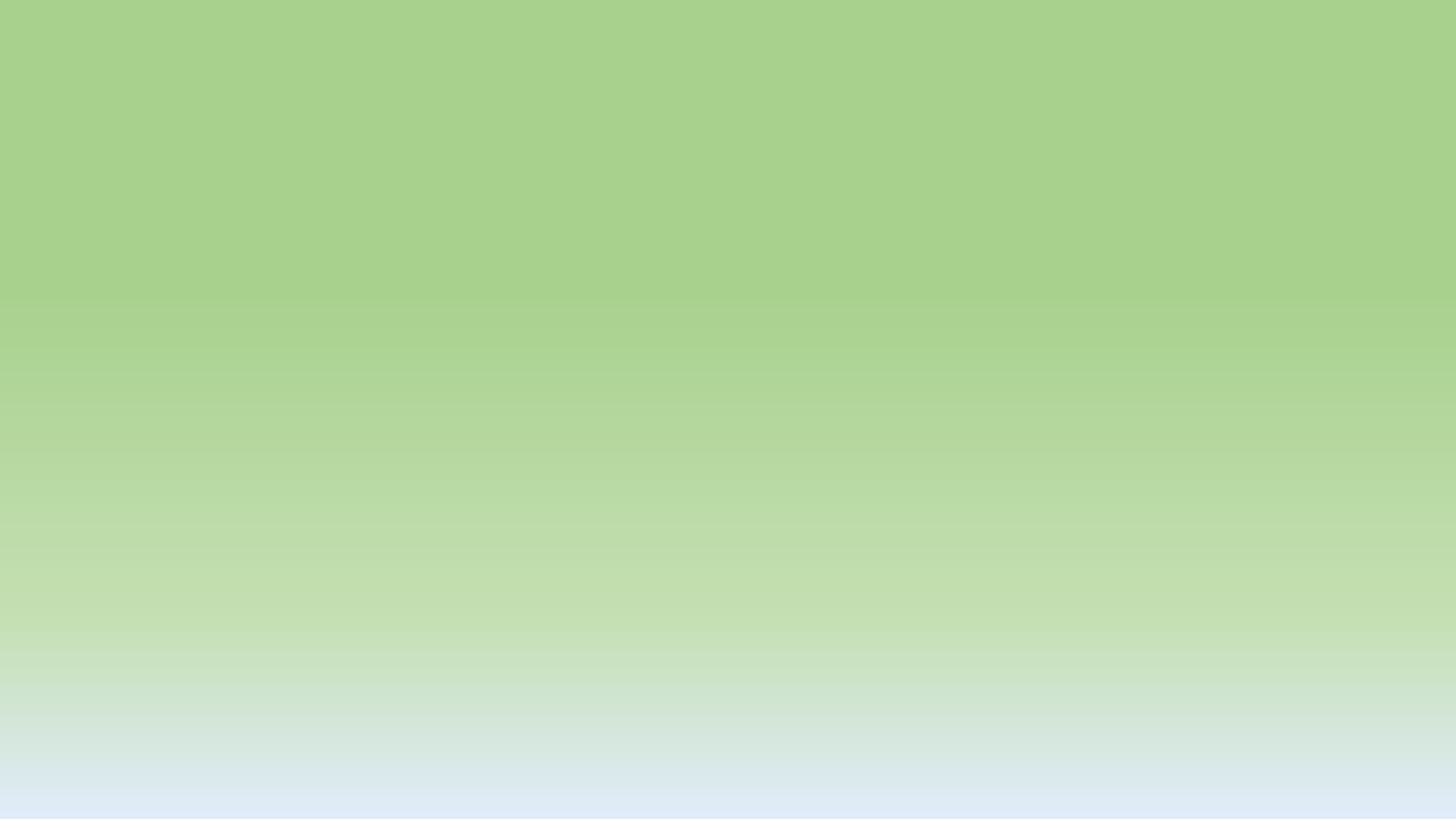 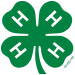 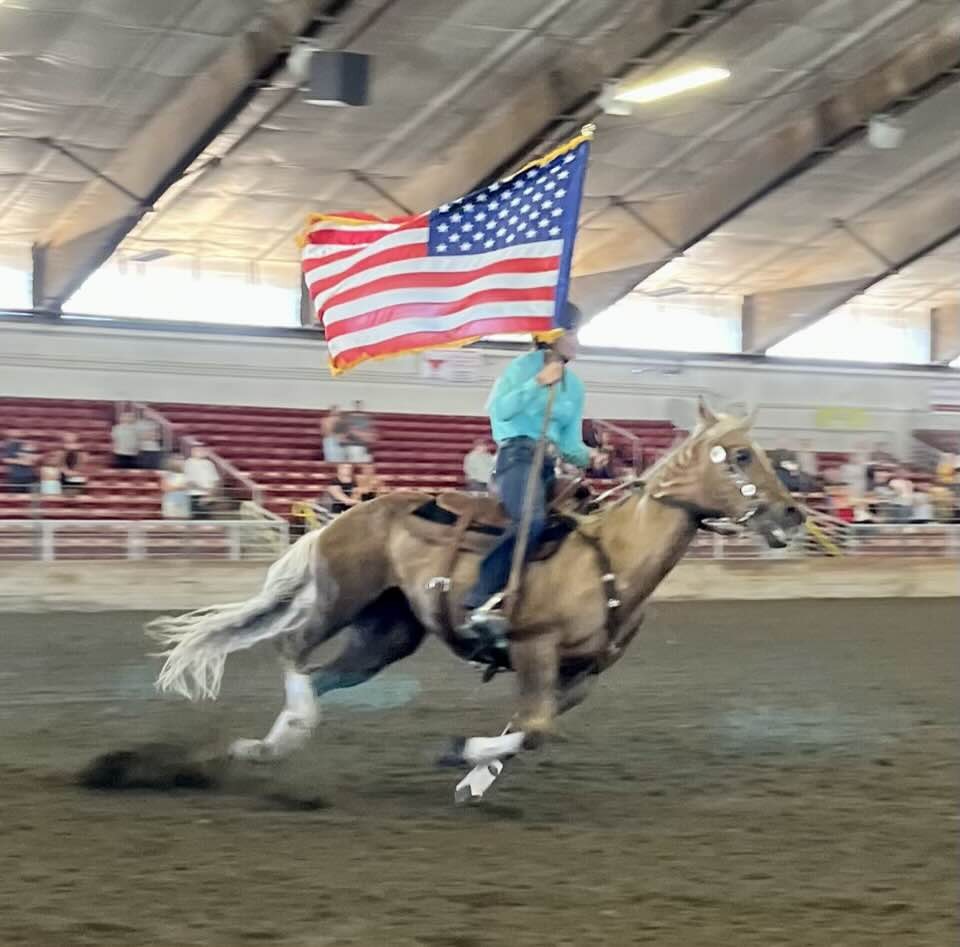 PREPARE FOR Fair PRESENTATION
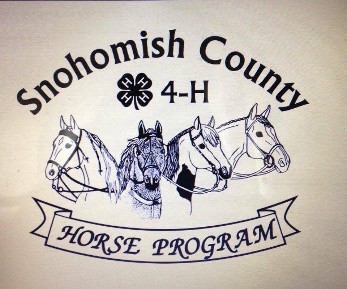 “Bright Lights, Summer Nights”      Fair 2024
Melinda Nelson, Superintendent
425-737-2700

Laurie Johnson, Assistant Superintendent
206-930-3844
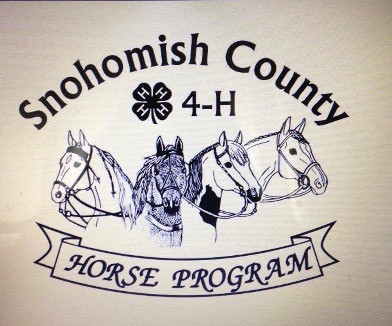 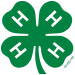 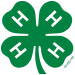 You decided to go Fair….
NOW WHAT??
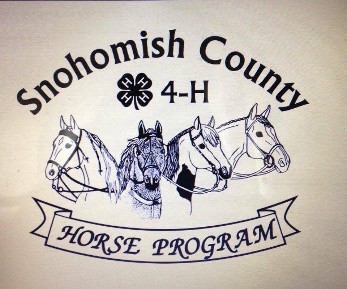 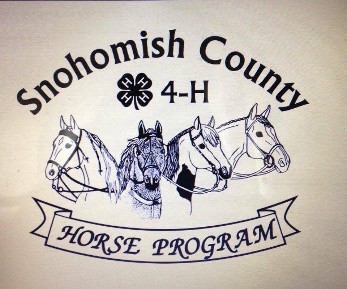 Review Rules and Guidelines
Evergreen State Fair 4-H Horse Exhibitor’s Guide
Dept L
Click HERE 

State 4-H Equine Rule Book
Click HERE
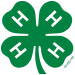 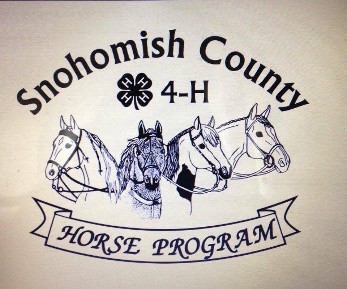 Requirements
Membership
Horse Certificate
Judging - contact Melinda if you had issues
Show with horse and rider combination for
Western Games
Hunter Over Fences
Driving
Ranch Riding

Presentation
Record Book
TALK TO Fair SUPERINTENDENT OF ANY CONCERNS
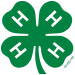 NEED TO KNOW
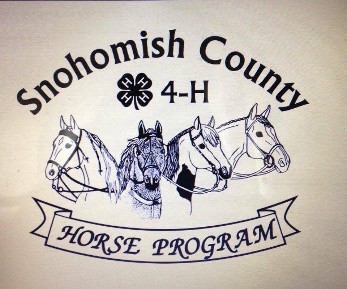 THEME
FLEXIBILITY AND PATIENCE
No food in aisles of barns
Fair Rules
No dogs in the horse park
No bikes, skateboards etc.
No overnight sleeping in the barns
No parking in fire lanes
See Fair rules for more info
Snohomish County 4-H Rules
Horse show etiquette
Refer to County Reference Guide
When and how to talk with the judge
Make arrangements with office after your section is complete
No coaching from the rail during a class
Helmet
Ensure good fit
Hoof Black
May NOT do it directly on aisle - must use card board or other material - outside or in stall
Applies to:
✓
✓
4-H Members
✓
Adult Supervisors
✓
✓
“Withs” during shift
✓
Enrolled Volunteers
Anyone in the barns/exhibit
Anyone representing 4-H
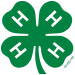 NEED TO KNOW
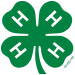 Display of unsportsmanlike conduct is prohibited
Animal abuse of any kind is prohibited and will not be 	tolerated
Take out garbage and pack up food regularly to avoid 	rodents and insects
Smoking, use of tobacco, vaping, alcohol or drugs 	(other than those directed by a doctor) is not allowed
Possession of a weapon other than that appropriate 	for program activities is not allowed
Language must be controlled and appropriate - no 	swearing, no behavior that would cause 	embarrassment (including excessive public displays of 	affection) or emotional, physical, verbal, mental or 	sexual abuse to others
Applies to:
✓
✓
4-H Members
✓
Adult Supervisors
✓
✓
“Withs” during shift
✓
Enrolled Volunteers
Anyone in the barns/exhibit
Anyone representing 4-H
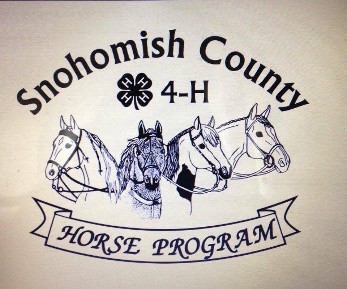 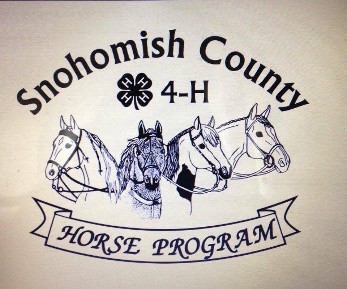 Applies to…
Code of Conduct
Members
Dress & Grooming
Clothing shall not be revealing or offensive in nature.
Straps on sleeveless shirts must be 3 fingers wide or wider (approx. 2”)
No bare midriffs
No low-cut tops or pants that reveal underwear
Shorts/skirts must be no shorter than the tips of the fingers when arms are held at the sides of the body
Any slogan or insignia on clothing that implies discrimination, ridicule, intimidation or profanity is unacceptable
Any display of pictures in reference to or words depicting alcohol, tobacco, illegal substances or sexual innuendo on any clothing is unacceptable
Any display of pictures in reference to or words depicting guns or weapons, unless project related, is unacceptable
Parents
Volunteers
Anyone representing 4-H
Other items deemed inappropriate by 4-H facilitators, representatives or staff are
unacceptable
If in doubt, don’t wear it
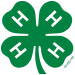 Members
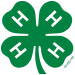 Sign up on ShoWorks
Must enter by July 26th
Click HERE
Enter as many classes as you wish
No cross entering
Paid for 9 premium paying classes (you may enter more)

Print copy for your own records
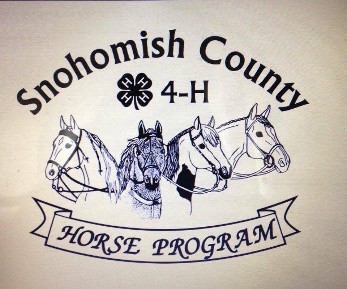 LEADERS
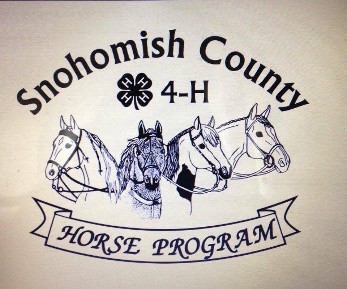 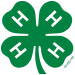 Forms we need back
DUE August 2nd
Send entire packet to
Fairsuperintendent@snoco4-hhorse.com
These are fillable online forms

Forms you need to give to your leader
These are fillable online forms and will be in a packet file – just forward to your leader's email
Continue to …….
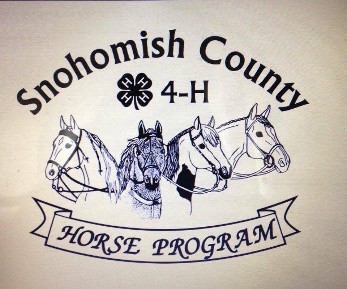 Practice
Record Books
Horse Health
Vaccines recommended
Vaccines should be given at least 2 weeks prior to haul in
Please consult your vet for recommendations
Check for bot eggs and remove them
Farrier
Skin issues
De-Worm
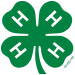 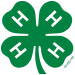 What to Bring….
Members
Tack
Show clothes
Regular clothes
Dress Code
Horse Food / Supplements
If your horse is on a Rx – please have vet letter available at vet check
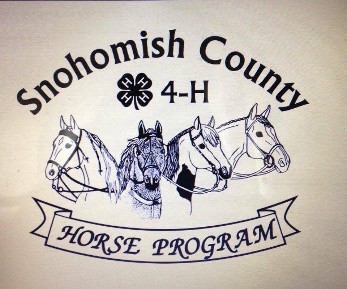 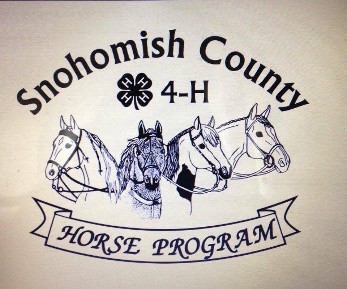 What to Bring….
Club
Curtains
Valances
Décor
Ways to hang
ladder, poles, wire, etc.
Tools to remove
nails/tacks etc.
Chairs
Totes
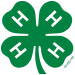 Waivers and Hardships
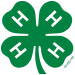 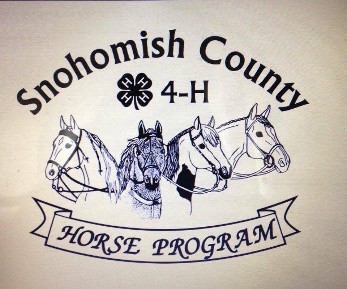 Judging Waiver Request
If you were unable to complete one of the four Horse Judgings
Please contact Melinda if you missed a judging and explain circumstances

4-H Hardship Form
  Loss of horse, injury, loss of lease, sold, any unexpected change, etc..
  Copy of Completed Horse Certificate on non-project horse 
	  Signed by member, parent, leader 
Copy of Veterinarian’s Statement on project horse (if applicapble)
  No premium money and cannot qualify for state, if approved
MEDICAL RELEASE
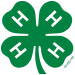 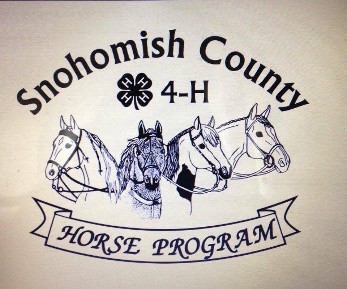 Each exhibitor must have a Medical Release to be at Fair. IF YOU RE SHOWING IN MULTIPE SECTIONS YOU MUST HAVE 1 FORM PER SECTION

***No exceptions, without this form the exhibitor will not be allowed to participate

MEMBERS ARE TO BRING THIS FORM TO THE MADITORY MEETING
PARKING PASSES, RV AND Fair PASSES
Fairgrounds will be sending a link for clubs to purchase
We will make a post to have you check your emails once we get 	notification
Club will order passes for their members and families
RV Reservation
Click HERE
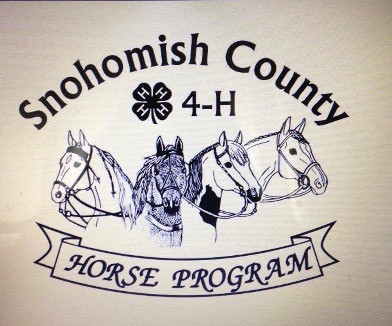 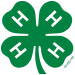 Stall Preparation
Sunday August 18th-August 21st
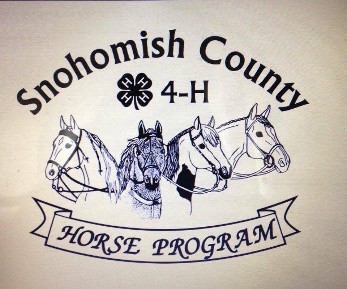 Pressure Wash and Disinfect (no bleach allowed)
Sunday ONLY from
9am-3pm
Decorating begins at 3:00pm on Sunday the 18th
Ends on Wednesday the 21st
Must be complete before Fair opens
NO MORE SPRAYING WATER AFTER SUNDAY – WILL DESTROY OTHERS DÉCOR
**Please do not blow dirt or garbage into another club's area
**Remove it from the barn
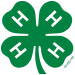 STALL REQUIREMENTS
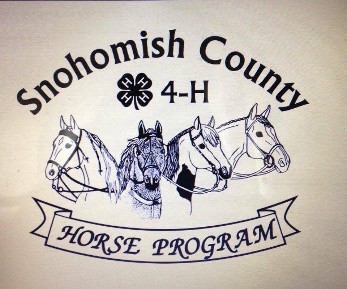 Valances on all stalls used by the club
Curtains to cover all tack / changing / equipment areas
Informational Poster
For Member and Horse
Helmets required in photos if mounted
Educational Poster
Buckets
Two buckets for each horse
1 bucket for a mini, can have more buckets if needed
Can be on the ground with handle secured or removed
Must be hung with snap clip (any clip should be away from horses face)
Halter and clip to secure stall door

**All buckets and hay bag need to be secured and must be hung above the horses chest

**Only minis can have water buckets on the ground

**Openings of the hay net cannot be more than 2”
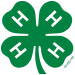 Stall Setup and Safety Check
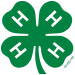 A community service project to clean our Fairgrounds horse stalls
(no bleach)
A safety consideration to ensure our horses, members and Fair visitors are welcomed with a clean exhibit
Remove all staples, nails, screws, zip ties, twine, tape, gum, wire, hooks, etc. from inside stalls, outside stalls, support beams, etc.
Report any stall repair issues	– sticking stall doors, broken latches, stall floor issues, etc.
Report any stall safety issues	– sharp sheet metal, broken rails, broken boards, etc.
Everything should be cleaned – before anything is decorated
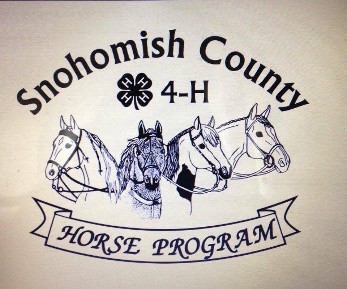 EVERGREEN STATE Fair
SNOH	ISH COU TY 4H HORSE PROGRAM
BARN RULES
is a	mmsry at the Soo	·s Co111ty 4H o a	ram eir Padu! and Evergreen stala	4� Exhi ilD
� Each merrt>er sho d &ti read the Snchomish Countif 4H	a f'r'ogMn	P	Bf1 Ev�	stala eir 4- Exhibi!In Handbook i order	nders1and ell lhe rules at may affect lhem al Evergreen Sia' Fair.
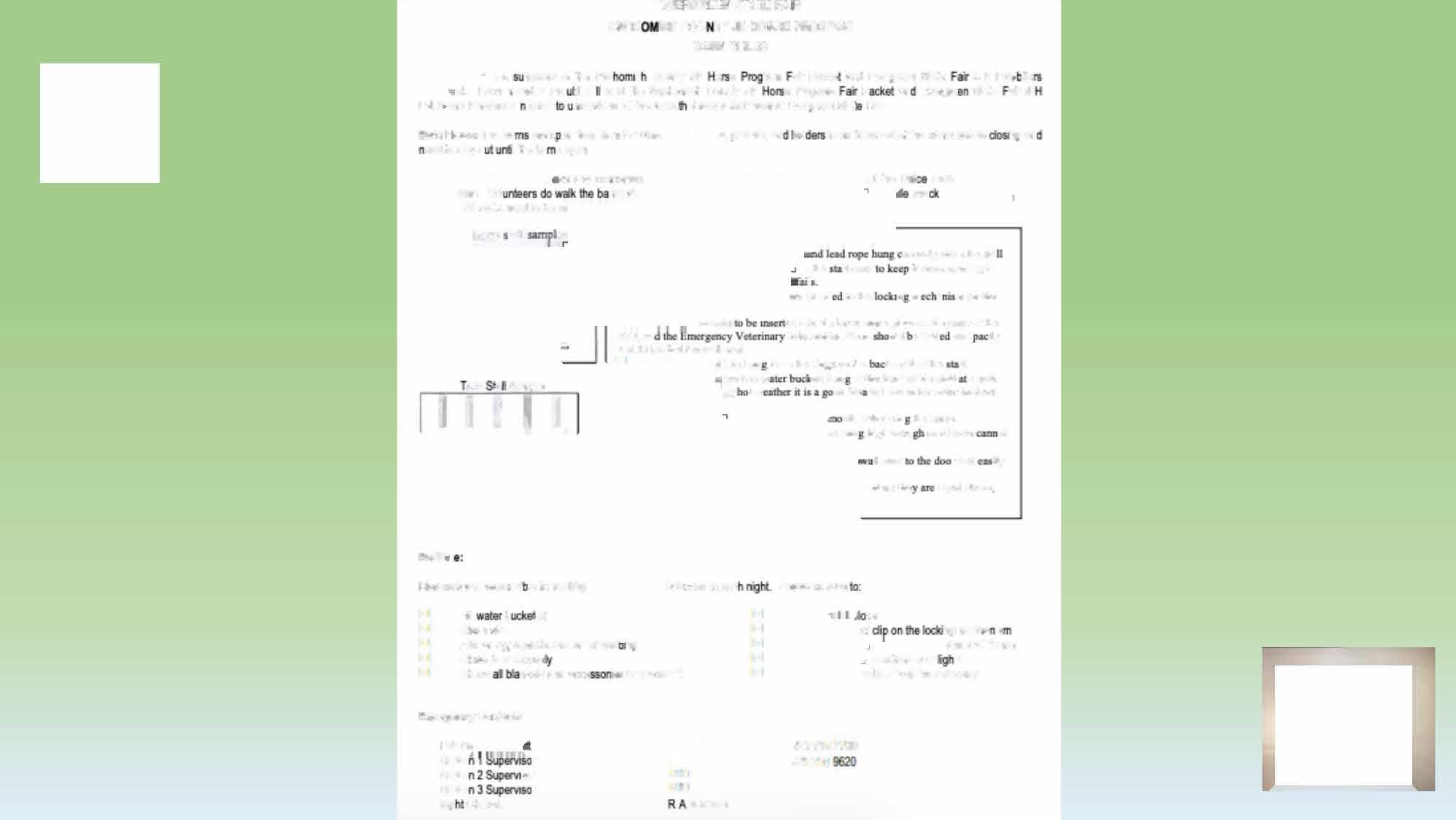 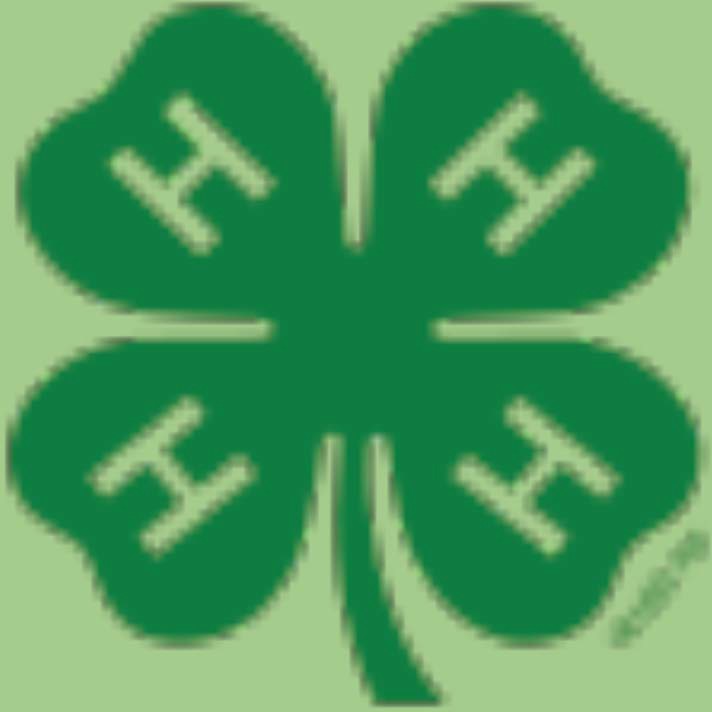 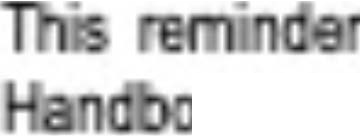 Barn ltou": The ba	are o an rrom 6am 1o 1 OJxn. eed lo siB)' o	I lhe ba s open.
ve arr, concerns
, parents, Bf1 ea	need lo be out ol lhe barns bafora	·� Bf1
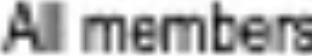 ct lhe oei  and
che
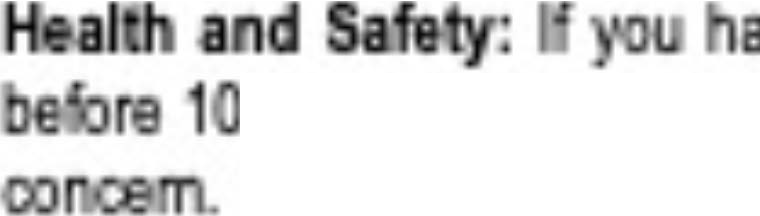 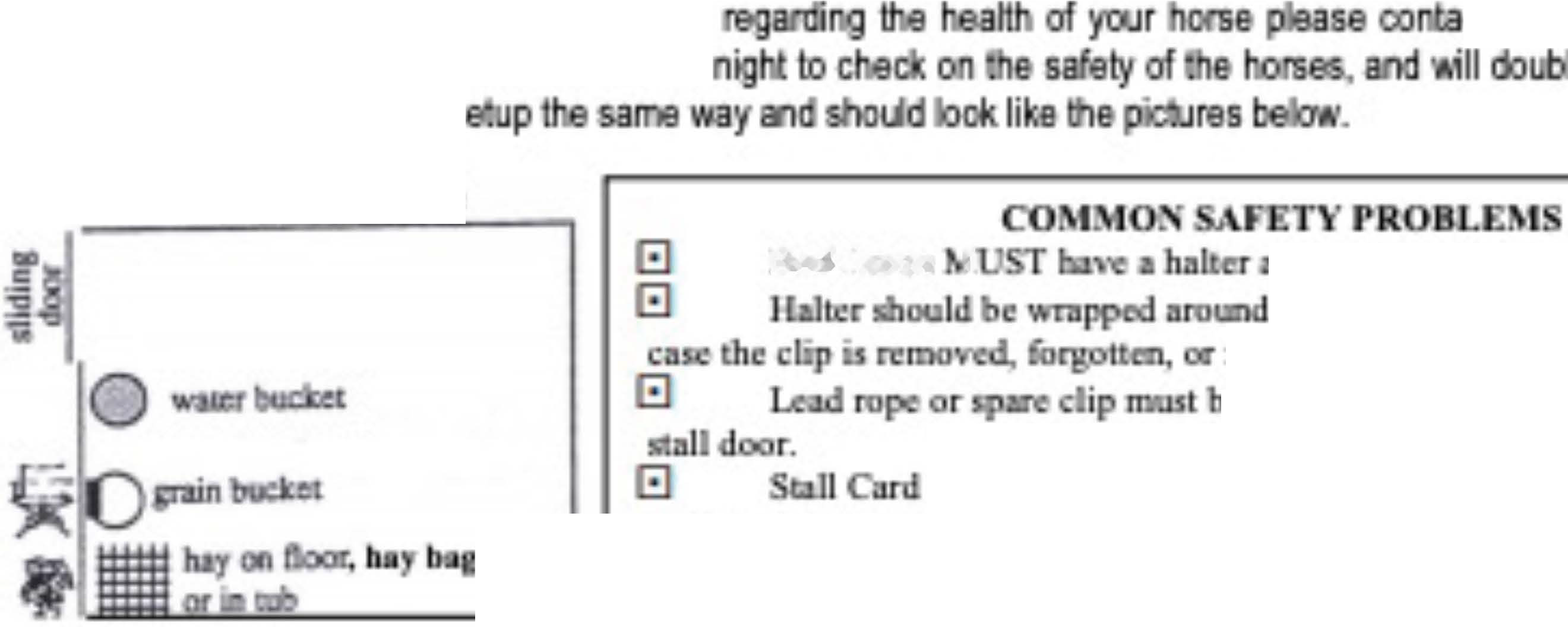 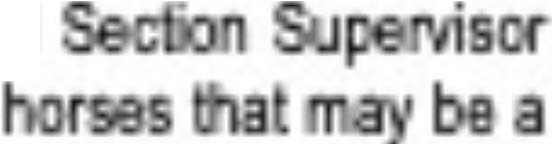 ixn. Vol	ms at
All slells need to be s
h<nc rail	e
orrcctly from the sin . 11 from opening in
Each hone 1
the	II door
I
c a�Ddi  to the	· a_ m	a  ID oo tbe

l!d inllo the bn,a 11.1me platr 1111 the door of the lnfomutio11 form	uld e raid  com  tly
·
nr,c,ds
stall, 11n
and fit bchmd du: slall an!.
El
uJd be hu.n from the rmg,; on the	It wall of the	IL
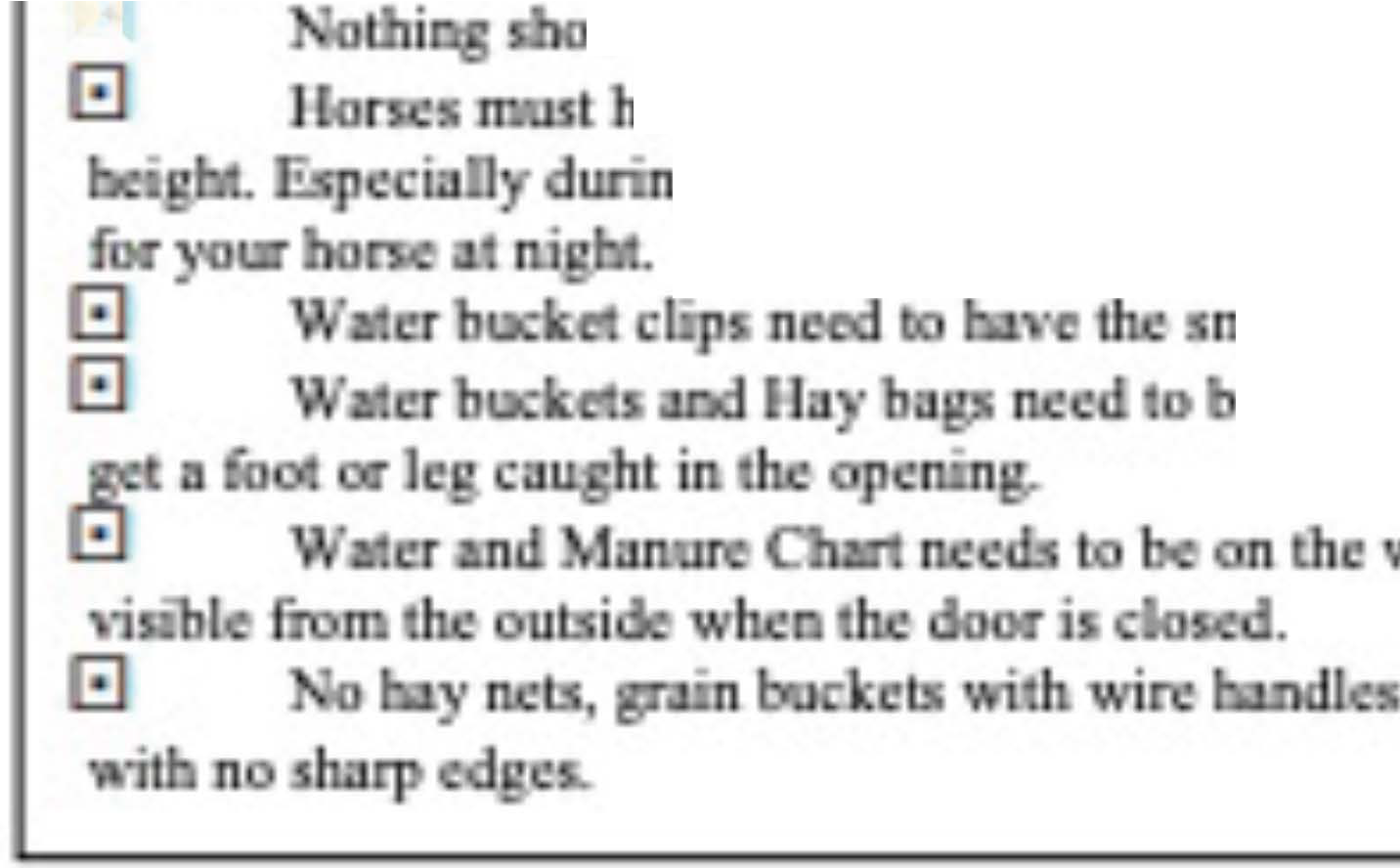 nn two w g  t w
m hu.n at tbe &ont or 11,e sall  n safe od Ide: to h11ve cxtr.l w11rer buckets
acit .a SBmDle
I	I	I	I	I
oth sidie facin the horse.
e tum bigJi enou  Jo a horse

Uncxt	rand	iJy
D4
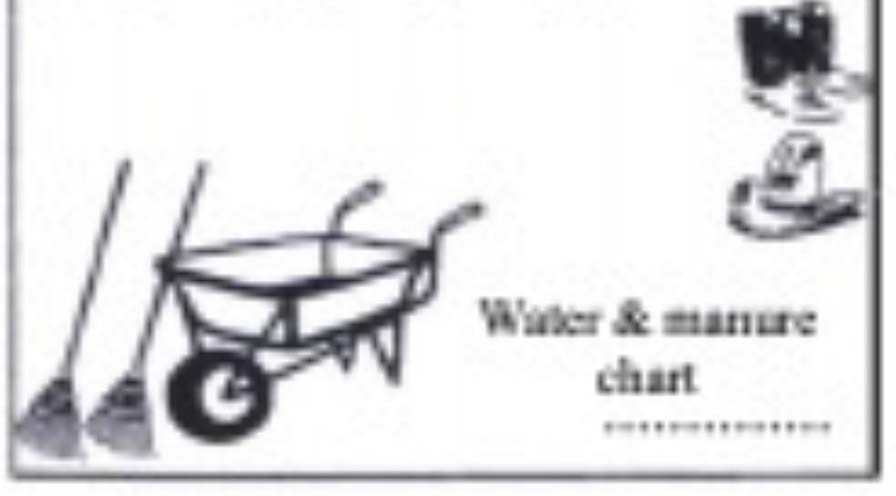 unless the	tnpcd down.,
S.dllm
Members are Al&ponsi le for�
E1
Please be &l!Te
is tutked in aac
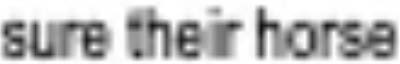 •
El El El El El
Fil	b	,(s)
iflT1
OJ
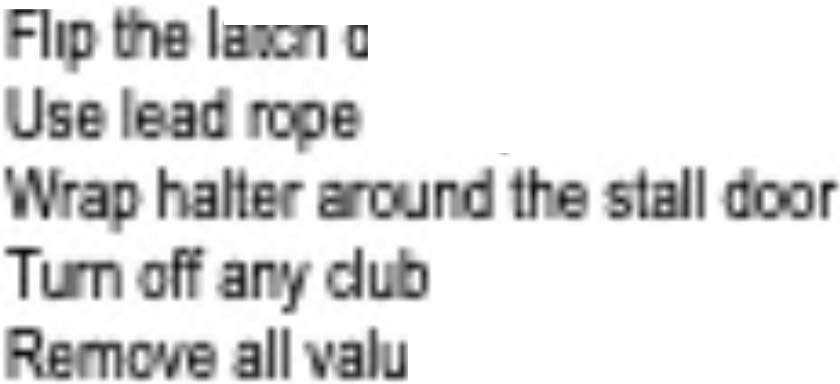 E1	Oeanstall
E1 E1 E1
ng mecha is
AIXI en approprials amo111lofbed-� aose doof secure
and slell frame
eled<ooic> or	ls
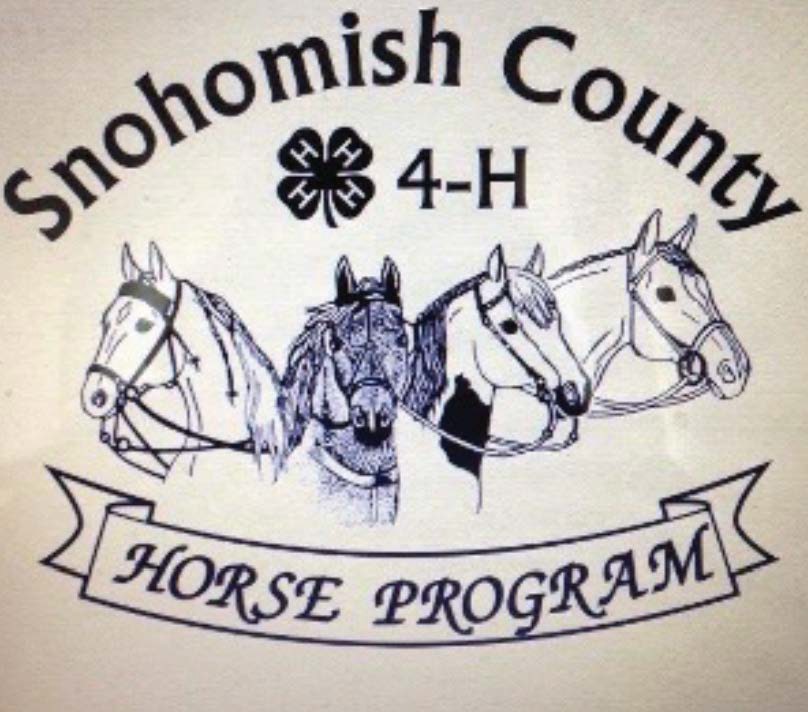 ables from Iha aisle way
Check	nke1s and aoc:e	•es foq1roper fit
Emerg111cy Contacts
FeirS
425 737-2700
425 220-
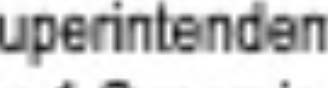 Sectio Sectio Sectio
Nig Checits
r
TBO TBO
Mazzola
·sor
· r
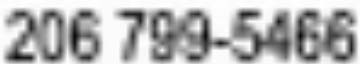 Hauling-In a Horse	– Changeover
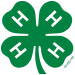 Before you arrive, 4-H members should…
Have your signed horse certificate (copy or digital)
Have your emergency vet check form
Enter the equestrian park from 179th Avenue between 5:30-7:30pm on haul-in day. Too early, you

Follow the directions of the Fair and 4-H volunteer parking crews - horse trailers are directed into the Fairgrounds and behind barn 106 – all other traffic is directed to the parking lot
Driver stops in unloading area – where directed – next to arena 109
Unload the horse(s)
With horse certificate & emergency vet check form in hand, 4-H member leads the horse into vet check area – arena 109
Driver leaves unloading area – to park or leave the Fairgrounds
Stand in line for Vet Check – be sure to keep horses apart and avoid petting other horses until after vet check
Horse should not have blankets / sleezies / shipping boots off to cool
DO NOT UNLOAD TACK OR EQUIPMENT UNTIL TRAILER IS PARKED OUTSIDE THE FAIRGROUNDS
EVERYONE handling horses MUST have proper footwear (hard soled /totally enclosed )
will be turned away; too late and you will need to contact Fair Superintendent 425-737-2700
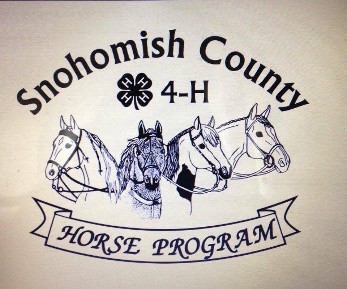 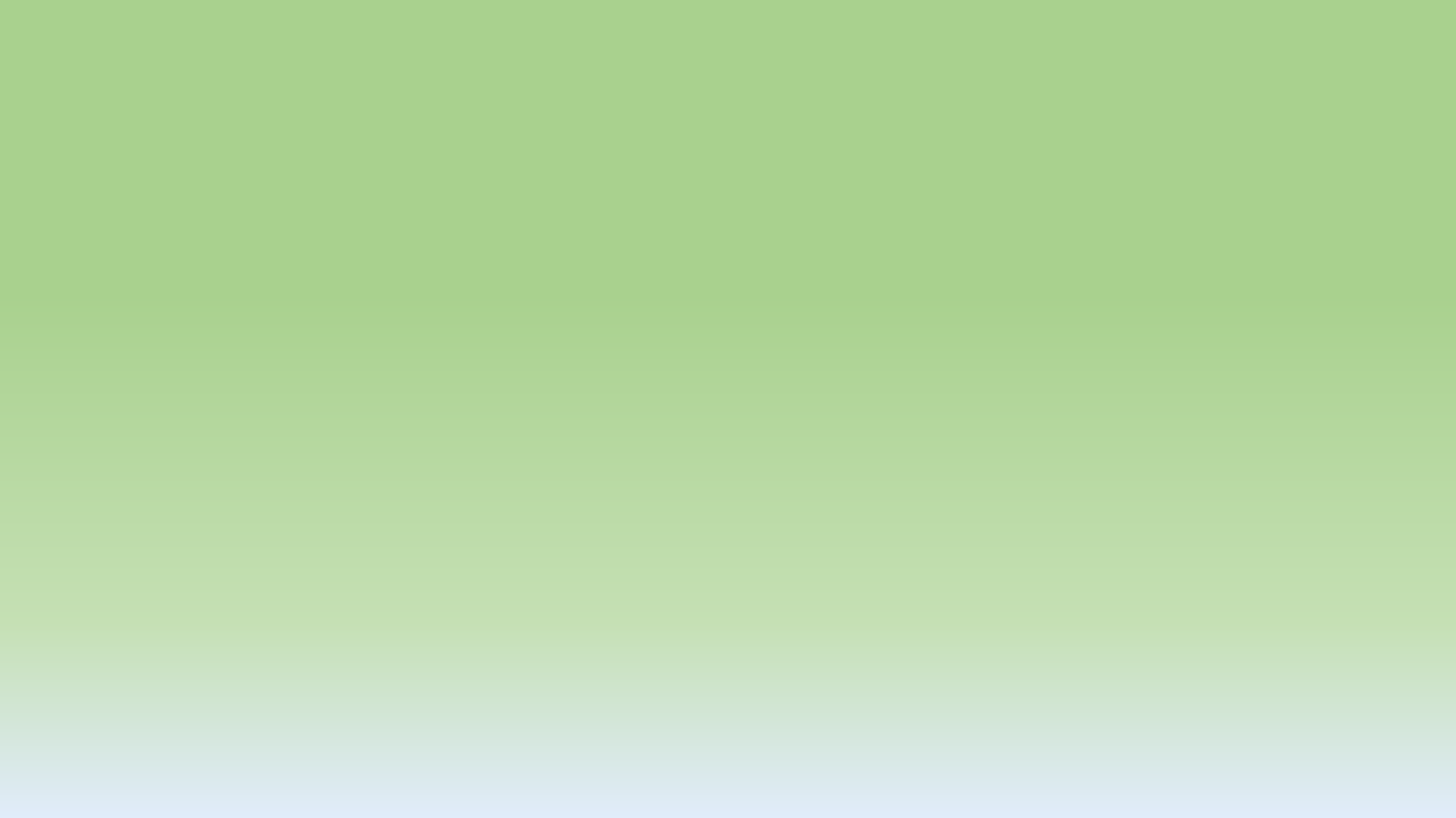 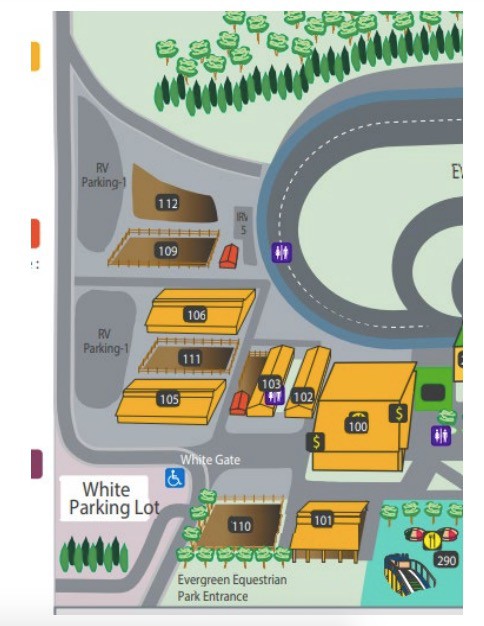 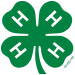 Follow red arrows
Stop to unload HORSE only
Trailers ^^
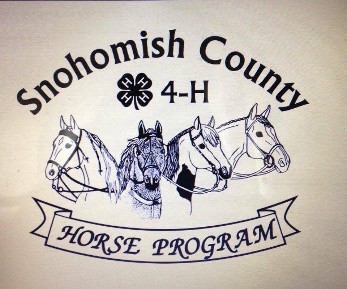 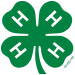 HAUL IN …..
Vet Check
Emergency Vet Information Form
One Vet Emergency Information Form per section
Horse does not need 2nd vet check if it has not left the Fairgrounds (unless you have concerns)
Each exhibitor will need to fill out the Emergency Veterinarian Information Form for each horse for each section
This form will be turned in at orientation during their section
If showing more than one section, multiple forms will be required
Please add exhibitor number next to name
Horse Certificate
Digital or hard copy
We will do a soundness check at vet check - jog away and back towards veterinarian
You must include any medications your horse may be taking on the emergency vet form
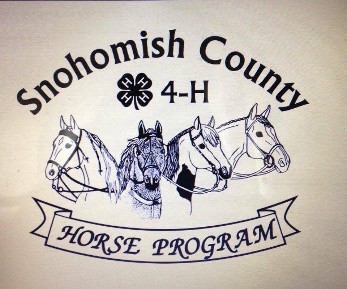 What to Expect in Vet Check
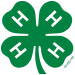 Temperature: must be under 101 to pass vet check, temperatures between 101 and 102 from trailering are allowed time to cool down and retest
Please make sure your horse allows its temperature to be taken rectally
Pulse & Respiration
Mucus membrane color	& Capillary refill time
Overall examination looking at the health and condition of your horse
Horses with infectious nasal or ocular discharge or other signs of infectious disease may not pass
Lameness, poor hoof care affecting gait, open wounds, girth galls/sore backs will not pass
Horses must be free from visible parasites (bot eggs, lice)
Henneke Body Condition Score (BCS) should be between 4 - 7
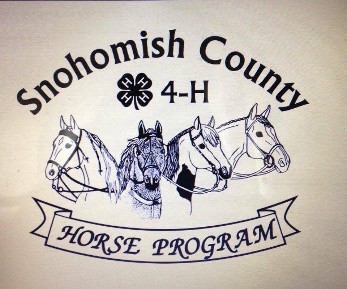 BODY SCORING
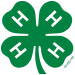 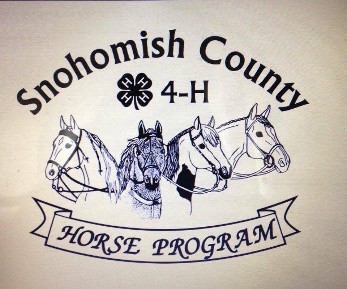 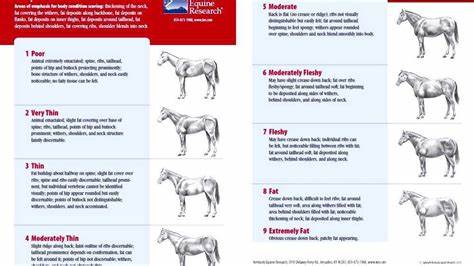 STALL CARD …..
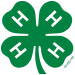 Stall Card
Front
Stall Number
Horse Name
Owner Name – First Name ONLY
Rider number
* if horse has odd or aggressive behavior
Back
Phone number
an adult who can authorize and will be financially responsible for vet care
* Description of odd or aggressive behavior that the night time barn
crew may need to be aware of
Describe any stall habits (may bite; lays down frequently; pushy) also any medications the horse may be on
RV Location if on Fairgrounds
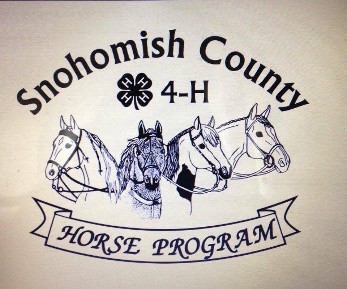 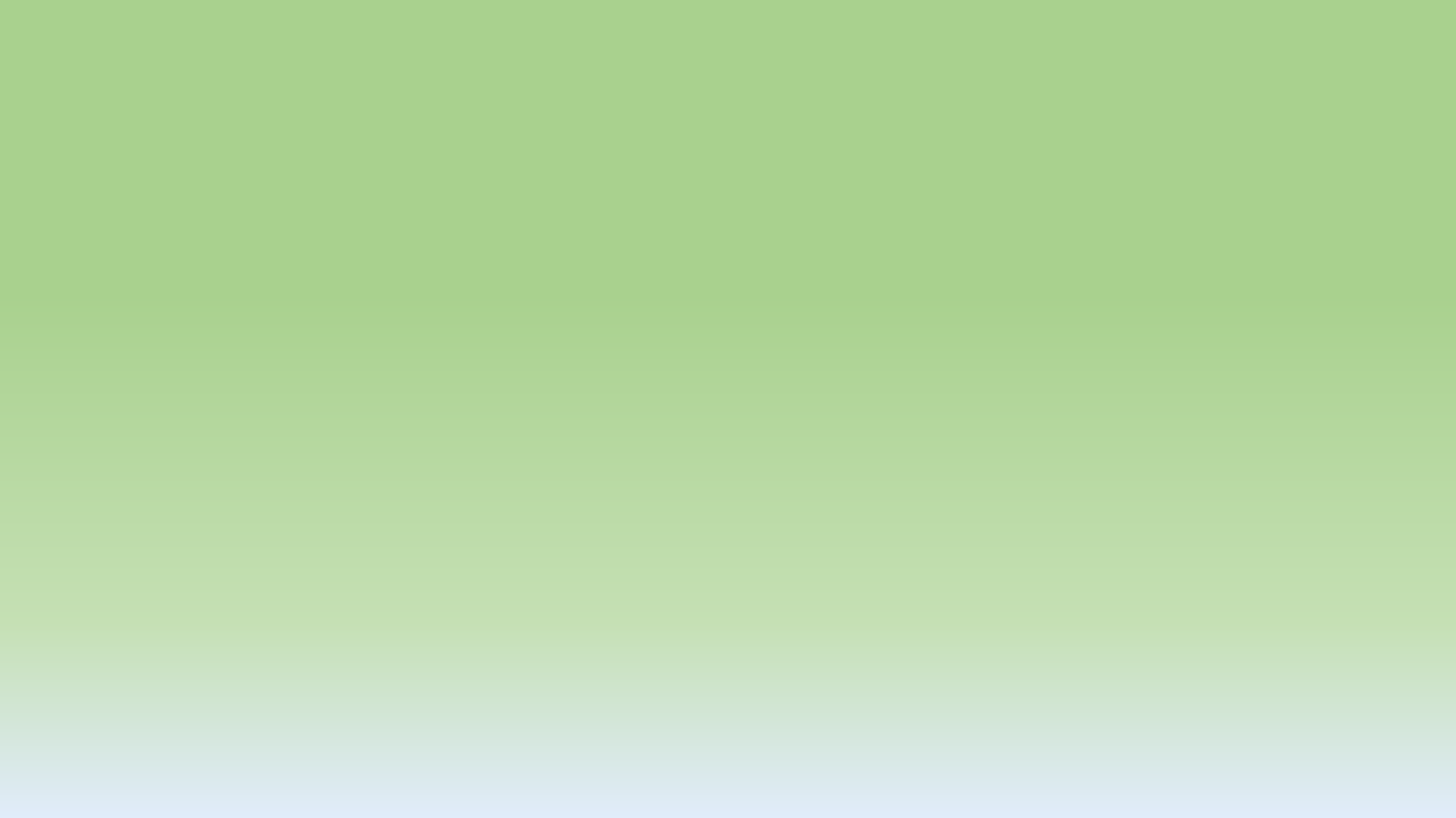 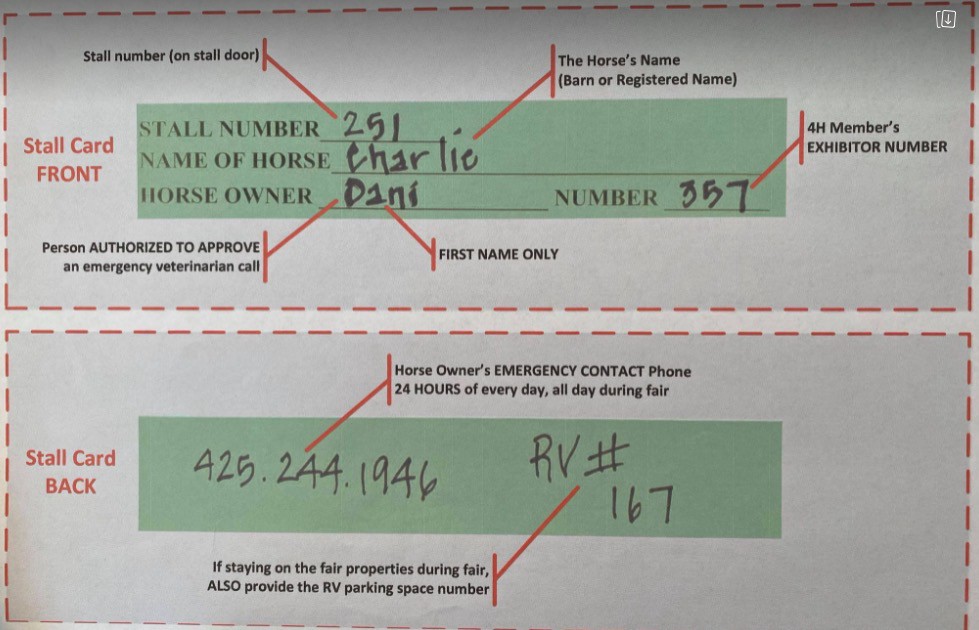 *
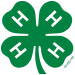 *Horse Bites and Weaves
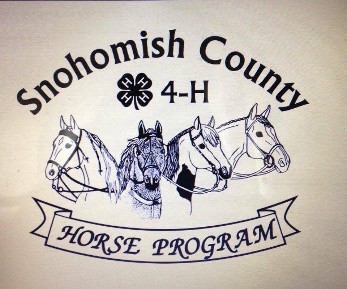 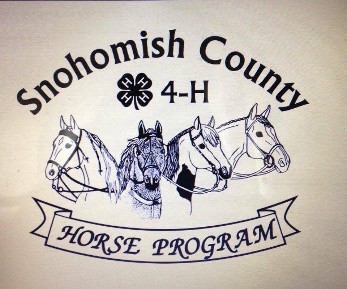 YOUR HORSE’S STALL…..
Stalls
2 Buckets per stall full of water (more allowed)
Minis can have 1 Bucket or more (ground is ok if handle is secured or removed)
Hay net less than 2” in diameter
Hay bag ok
Shavings – keep clean
Stall card (on door)
Valance
Informational Poster
Horse info / Rider info
Educational Poster

Mini Horses
Water buckets do not have to be hung
Gate is allowed for stalling with member present
Manure and Water Chart
Office will have these
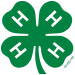 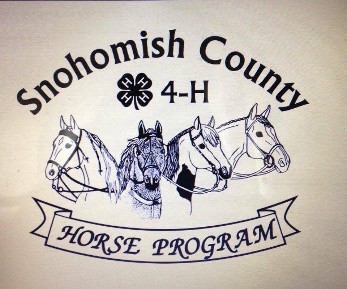 PRE MEETING…..
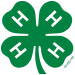 Arena 100
Get number
Verify classes are correct
You can only correct classes before and after the Mandatory 	Meeting on haul in night
Get Manure / Water Chart	(per section / per club)
Watch for patterns to be posted
MANDITORY MEETING…..
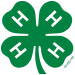 Mandatory Meeting
Must bring Medical Release Form and Emergency Vet Form to Orientation
Must put Stall # on forms
Must attend orientation to be able to participate at Fair
Meet
Section Supervisors
Judge
Ask questions and learn what they would like to see
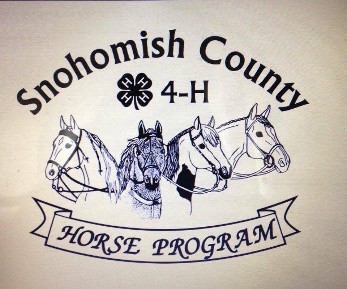 What is Herdsmanship (R-A Mazzola)
The Dictionary: a person who owns or watches over a flock or herd
Welcomes the Fair visitors to the Club Exhibit
Maintains the cleanliness of the Club Exhibit
Supervises Fair visitors to ensure their safety and enjoyment – and the 	horses too

**It may not be practical to be Herdsman while exhibiting
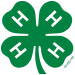 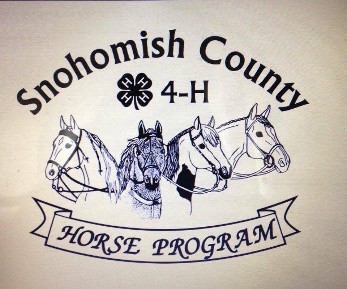 Why is Herdsmanship Important?
Encourage Fair visitors to learn more about horses
Fair visitors may unknowingly do something unsafe or unhealthy with 	the horses
Fair visitors deserve to see and know how fabulous 4-H is with fun, friendly, nice, tidy, smart and good attitudes
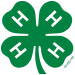 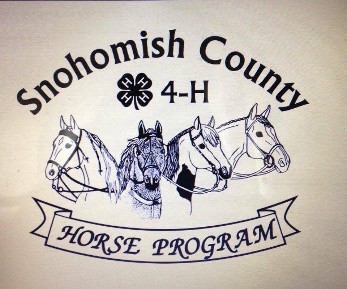 HERDS
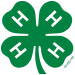 Barn Hours
6am – 10pm
Members need to be on shift from 10am- 6pm
If horse is present
An adult needs to be in the barn from 6am-10pm
If member/horse is present
BARNS ARE CLOSED BETWEEN 10PM &6AM
Members only in stalls
Horses must be haltered and tied in the stall or have a 2nd person at the stall door while cleaning if the stall door is open
Lead rope and Halter on door when horse is inside
This is for safety of horse getting out and to deter public from opening doors – also needed for quick access for safety purposes
CLUBS – share herds shifts and post on FB you need help

REMINDER ** Parents/Adults do not do herds, sweeping, cleaning, water, etc. from 10am-6pm and never in stalls unless it is an emergency
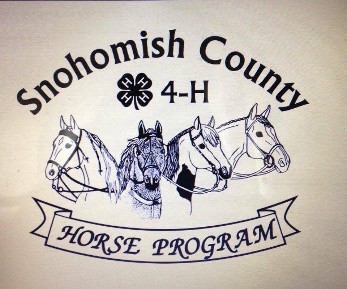 Water & Manure Chart – why?
The record of how well your horse is drinking and digesting
Early warning of potential horse health stresses or issues
Scored by Herdsman judges – each shift
Reviewed by night time barn crew if a horse is acting oddly or 	showing signs of colic
One Chart per club per section
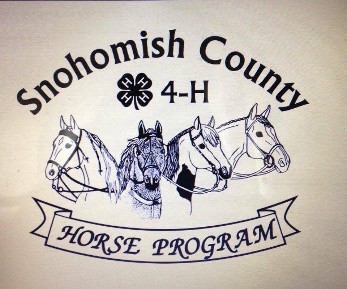 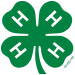 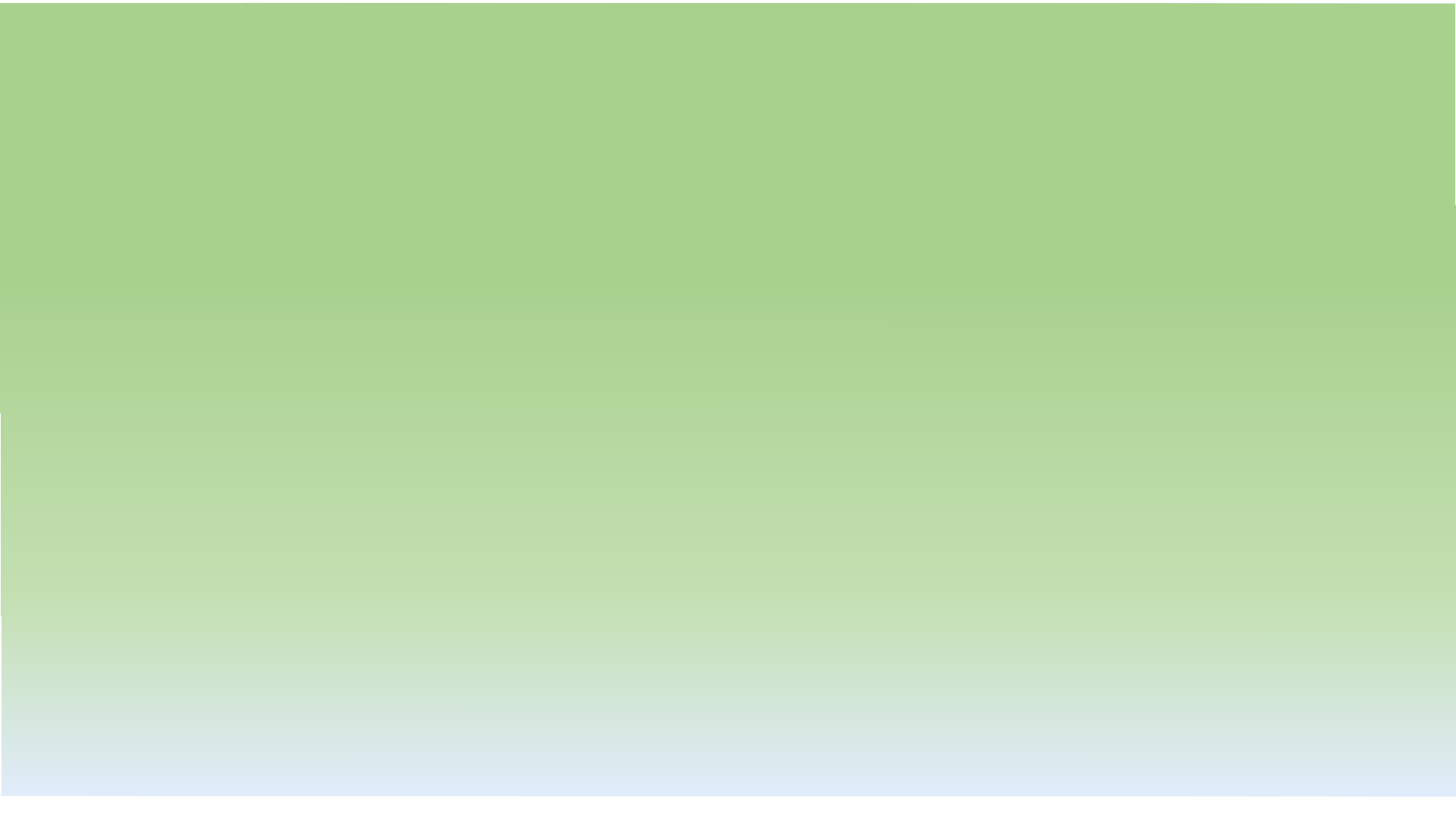 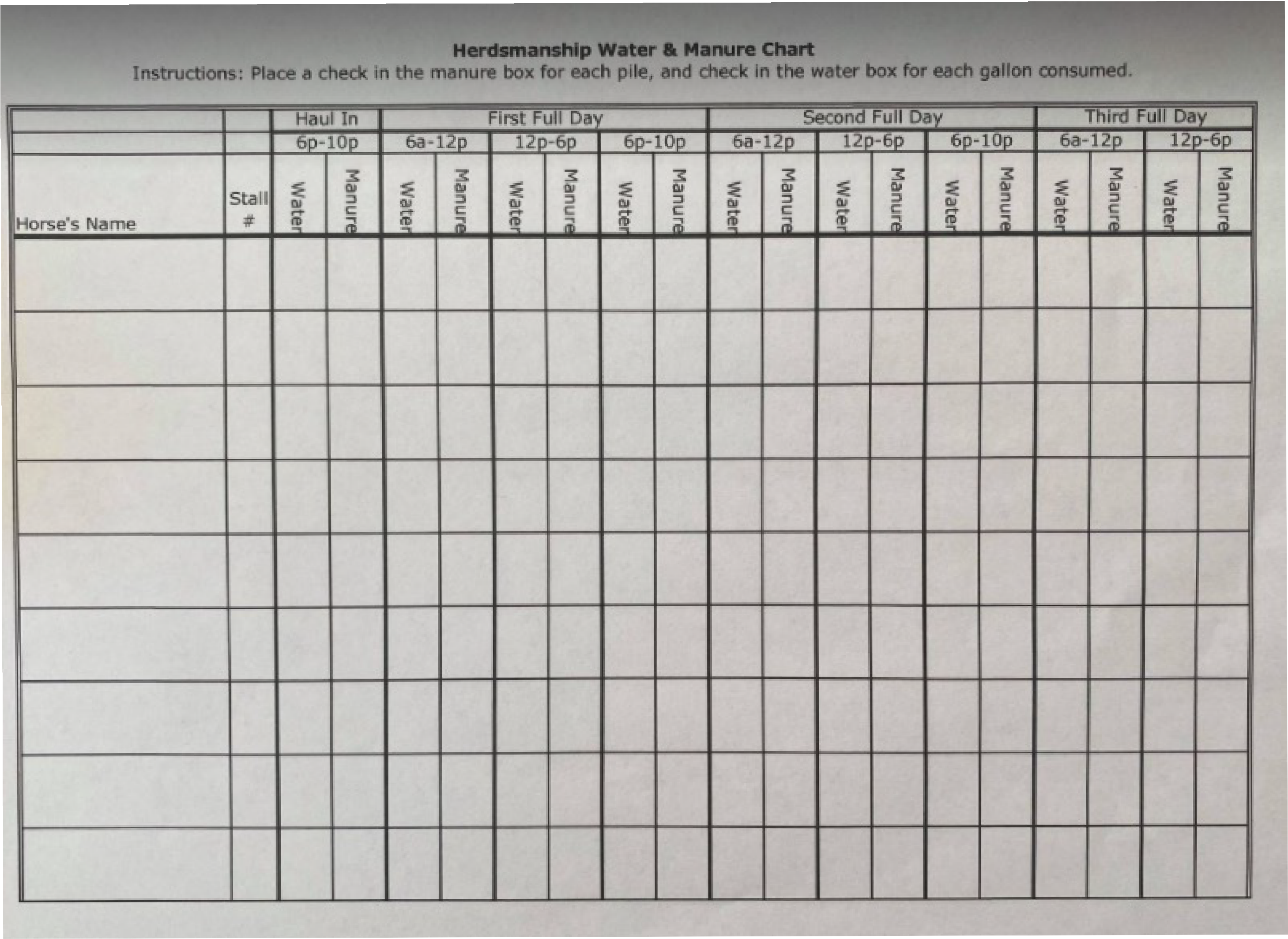 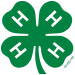 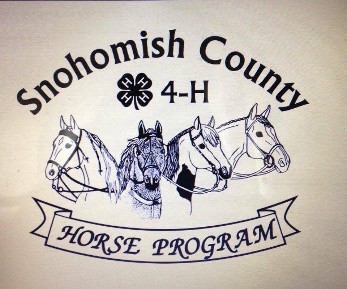 Water & Manure Chart
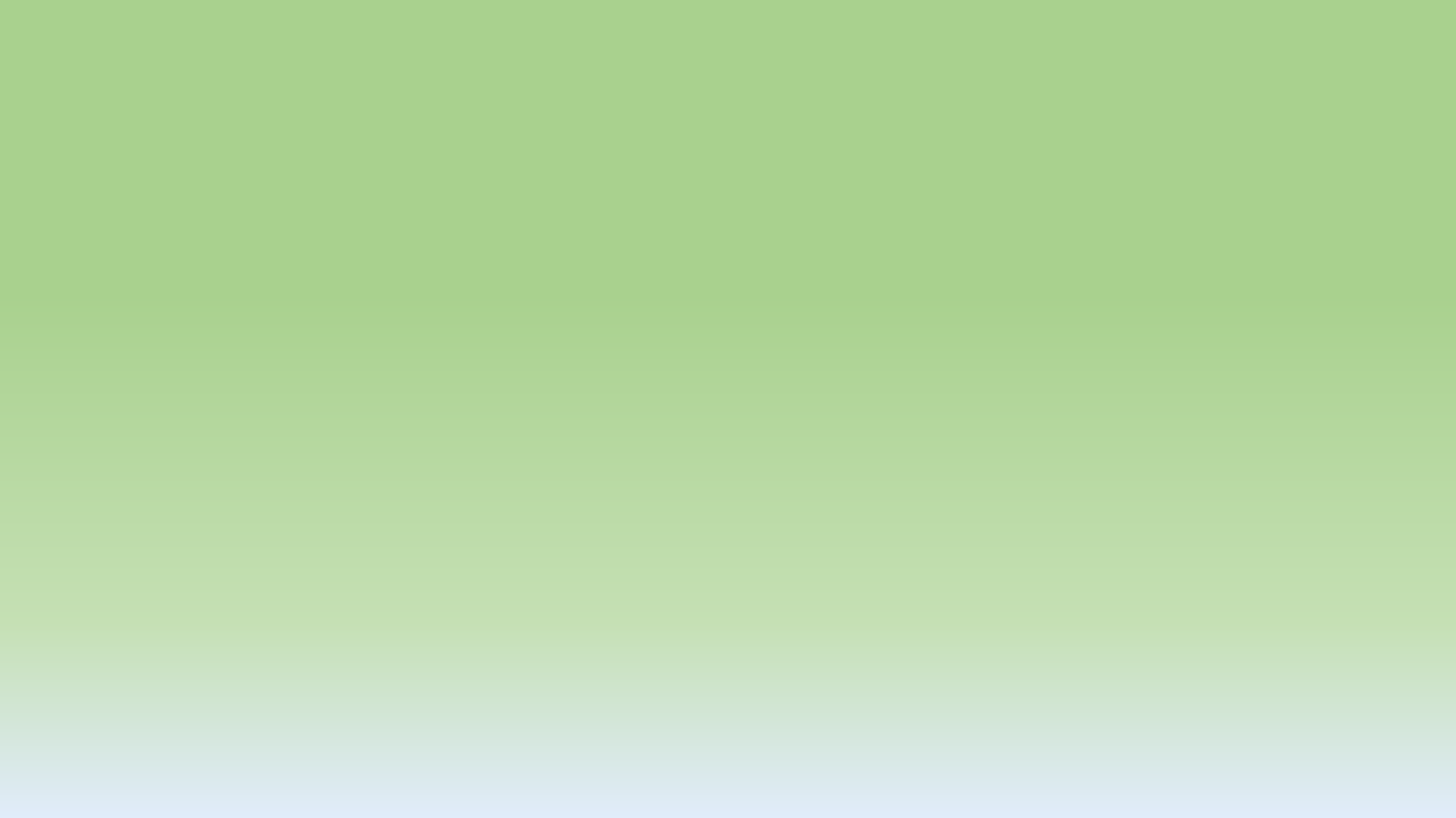 WHEN to update the chart
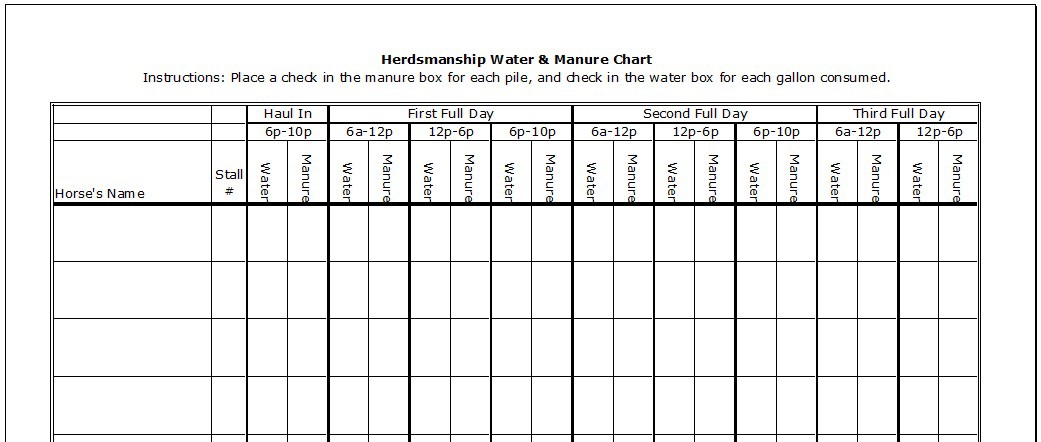 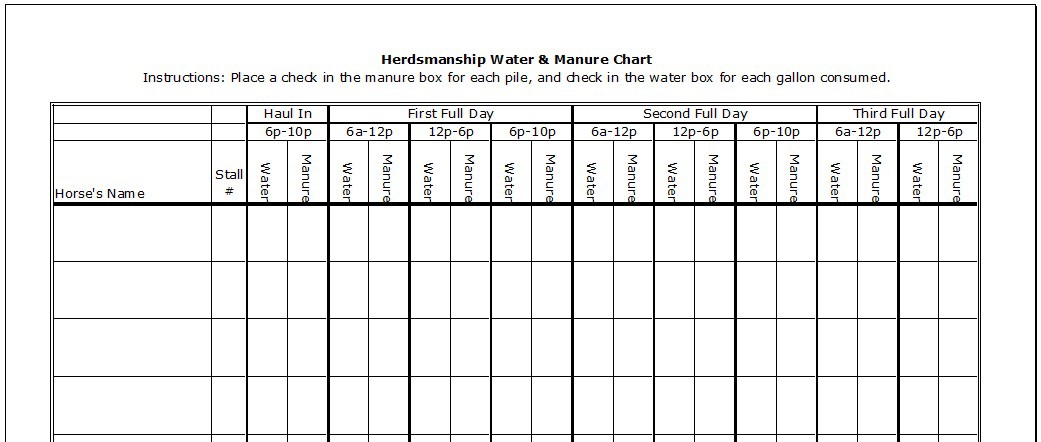 WHAT to update
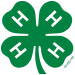 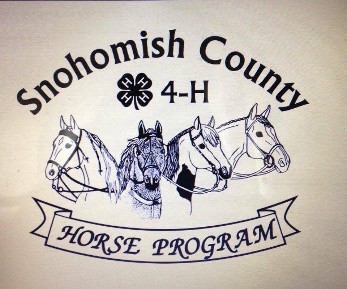 The Job of a Herdsman
– in contrast to the Exhibitor
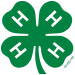 Herdsman	Exhibitor
Cleans aisleway
Welcomes all visitors
Answers visitor questions
Monitors the safety of horses and the public
Knows the whereabouts of all exhibitors
Informs exhibitors if attention is required on their exhibit
Greets and answers all questions of the Herdsmanship Judge(s)
Confirms water & manure charts are up to date
Tops water buckets
Reminds Fair goers not to pet or touch the horses
Maintains a stall free of poo and wet shavings
Adds “ample” clean shavings
Fills water buckets
Feeds hay & grain
Updates water & manure charts
Keeps tack stall(s) and changing room clean and organized
Reports in/out to the Herdsman, Barn Supervisor (adult)
Secures stall with latch, clip and halter
Store all equipment out of public view – keeping stall
front tidy and clean
Be the exhibit, with your horse at your stall
Is prepared and attends classes
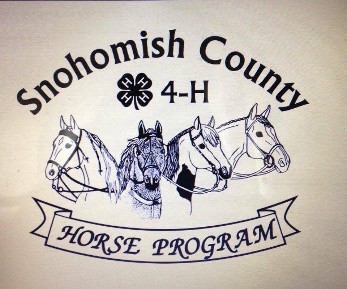 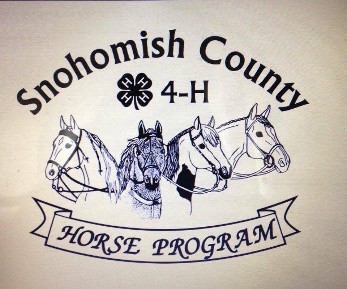 Herdsmanship Judging
Herdsmanship is typically judged three times per day
Judged once per shift, per day – be ready at any time, any day
Twice during the day and once at 10pm
Danishes awarded
Results are posted by the office *pick these up daily
We need a volunteer to make a new big danish tracking board to post by the office
Clubs can earn special recognition for top quality work
When you recognize a Herdsman Judge(s)
Address them
Offer to show them the water/manure chart
Answer questions
How many stalls
How many horses
How many riders
Etc.

PLEASE ASIGN A MEMBER TO GO TO THE OFFICE EACH DAY TO GET YOUR HERDS PAPERWORK!
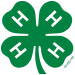 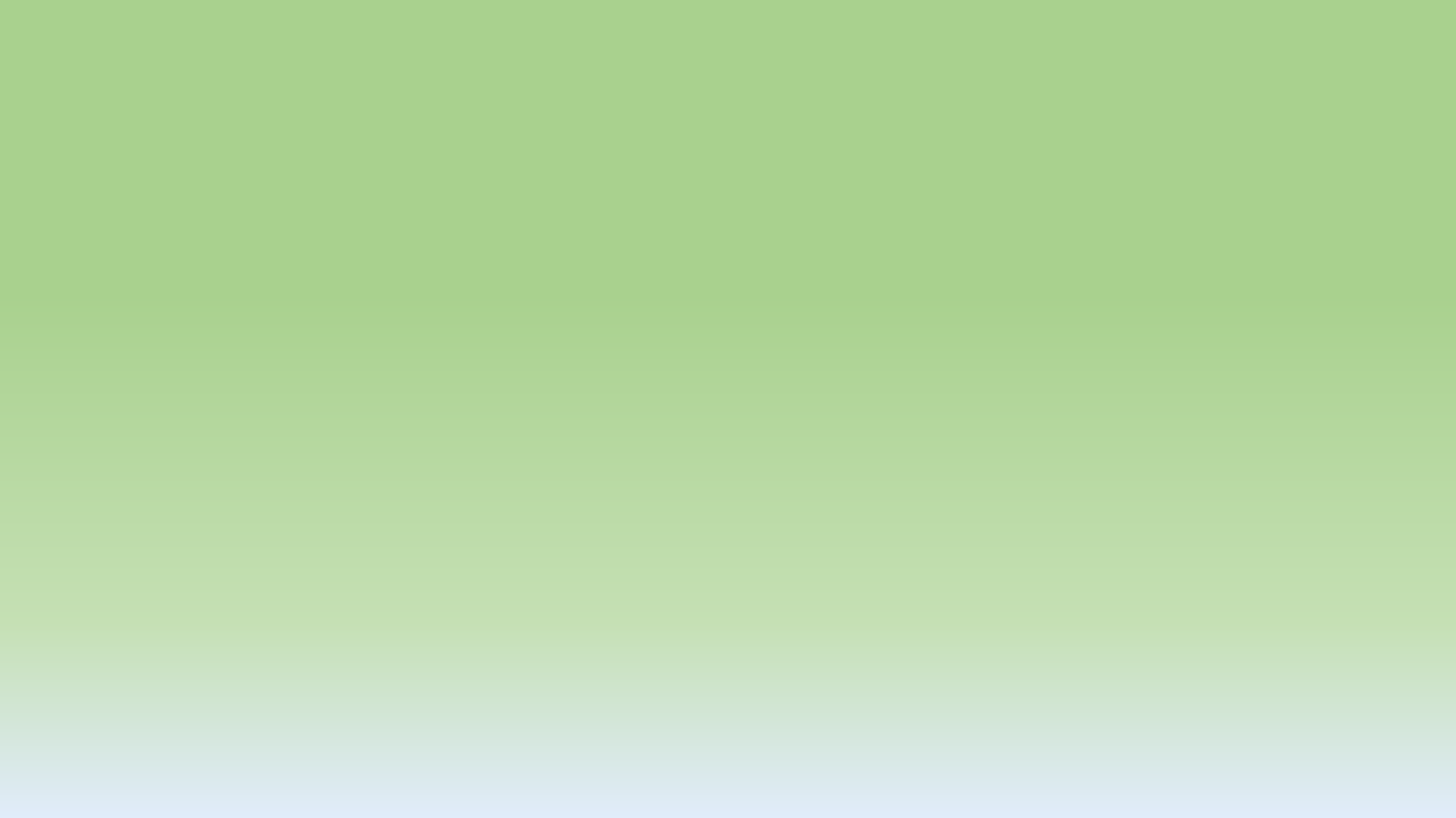 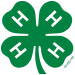 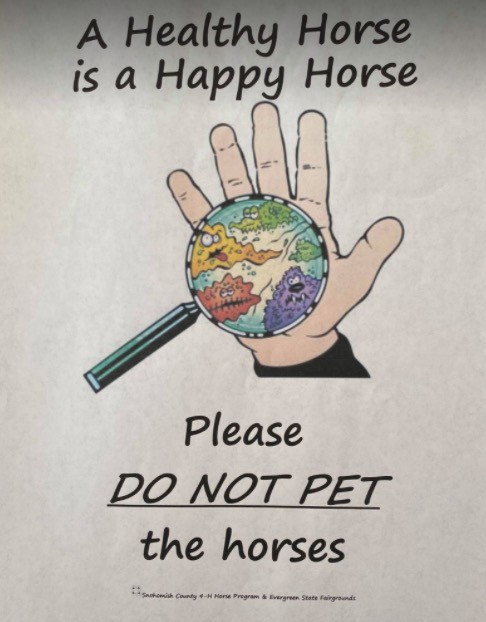 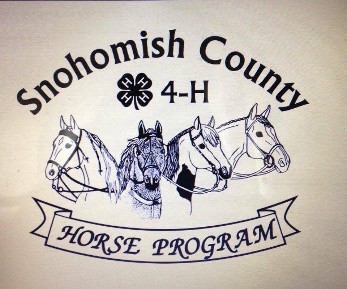 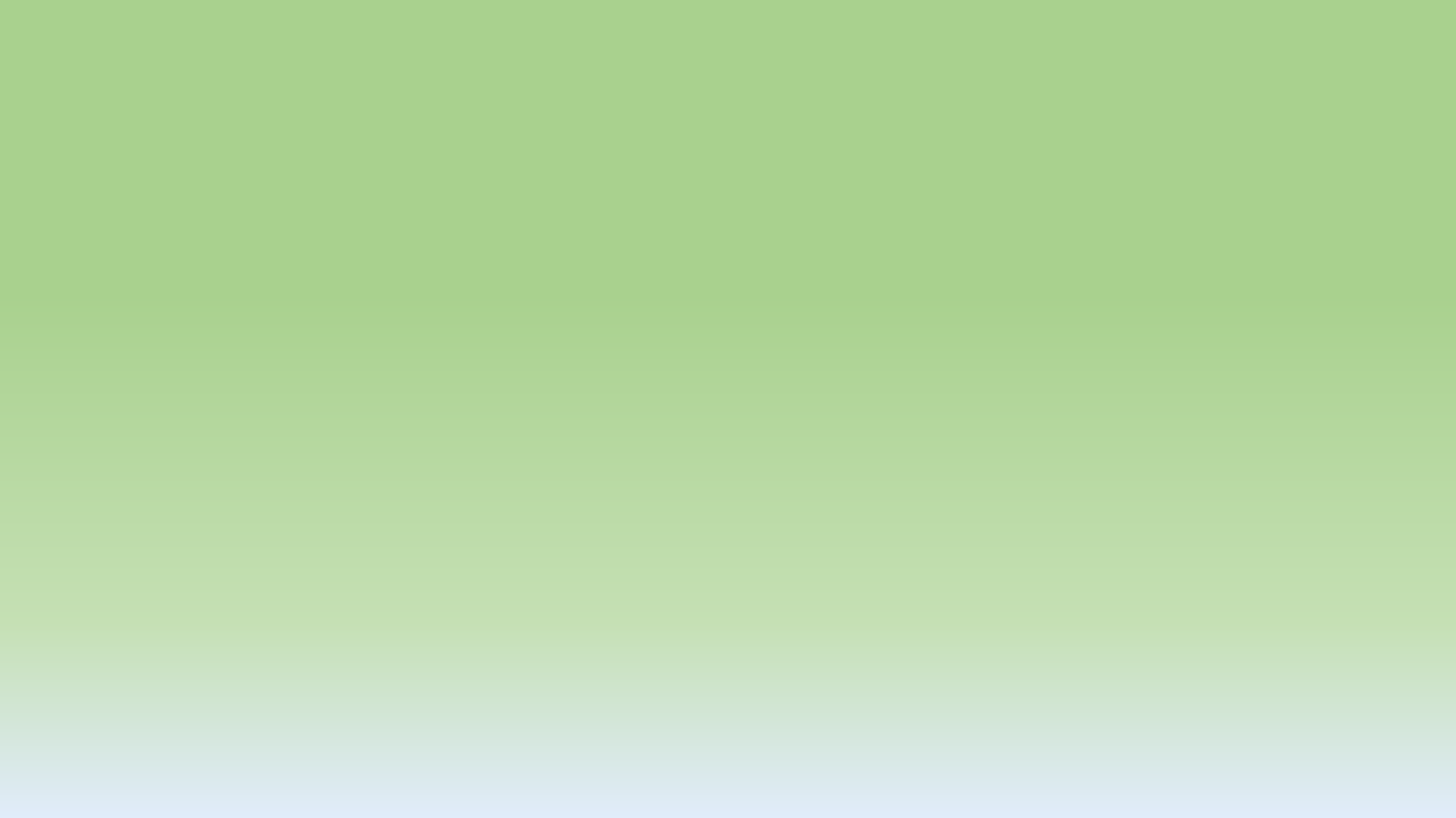 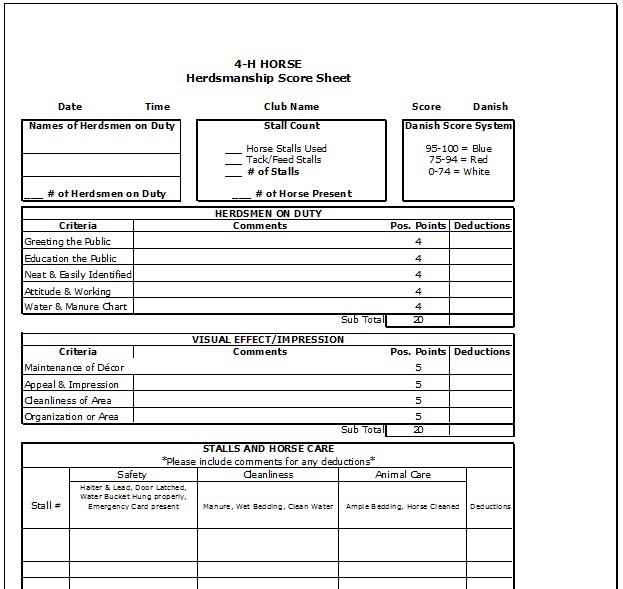 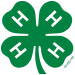 Herdsmen need to provide this
Herdsmen and Exhibitors need to do/provide
Herdsmen and Exhibitors need to do/provide
Exhibitors need to do/provide
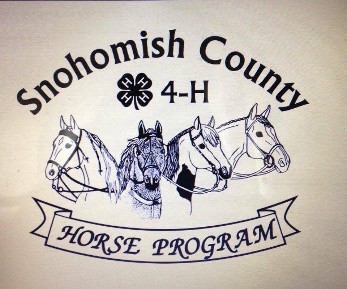 20 points
20 points
20 points
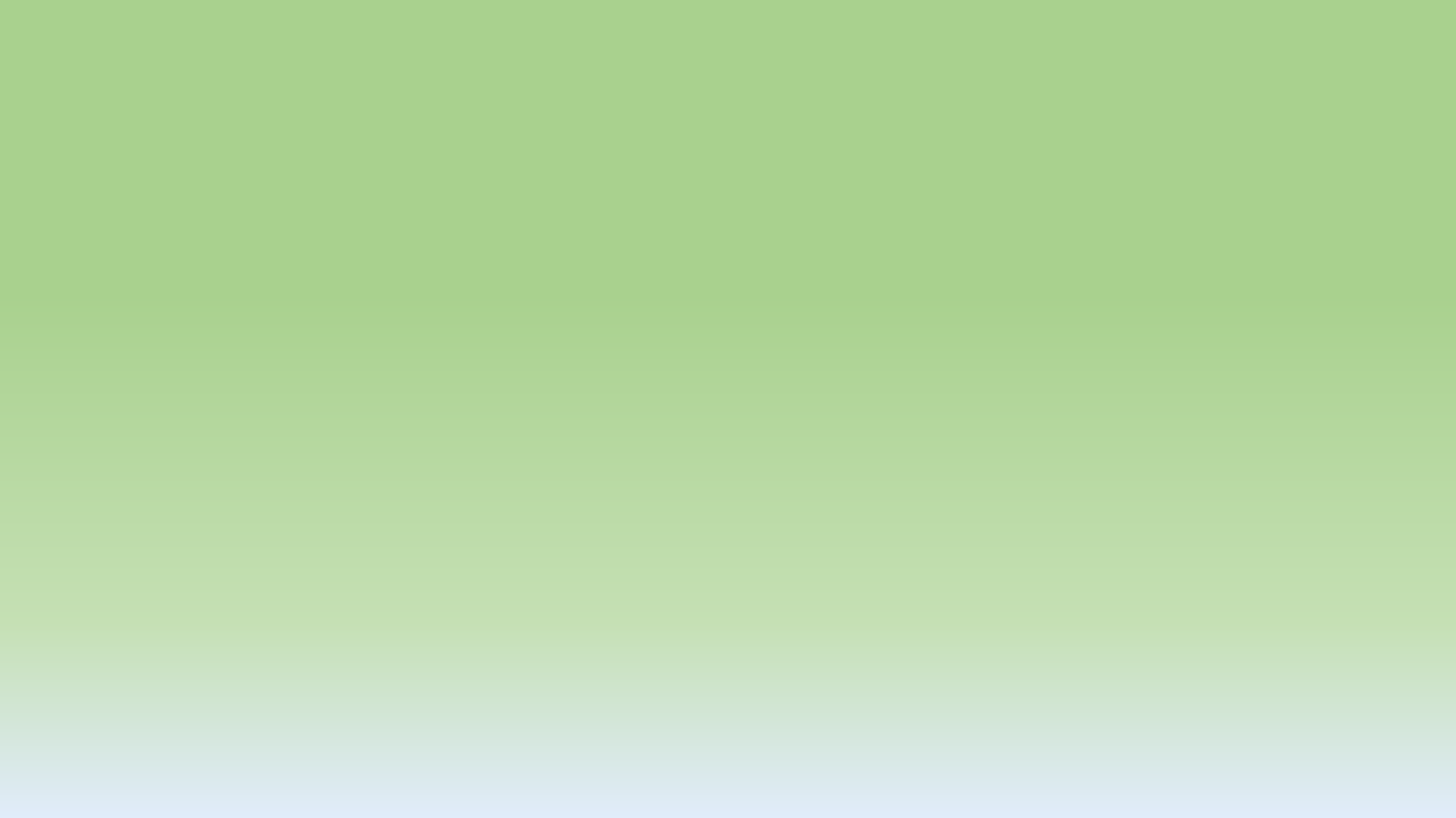 WHO GETS JUDGED AND HOW for HERDS
Club earns danishes based on the herdsman, cleanliness of the aisle, and the condition of the decorations. 

Exhibitor earns danishes based on cleanliness of their horse, stall  and  water.   If  a  members  scores  poorly  it  could negatively affect them going to the State Fair.

Be sure to sign up for Herds when you register
Youth that are only doing Herdsmanship must also register in ShoWorks
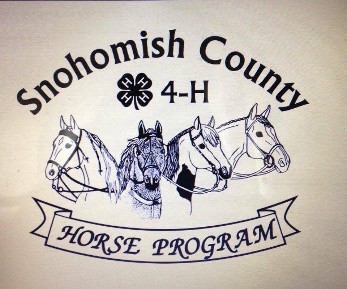 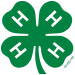 What is Barn Supervision
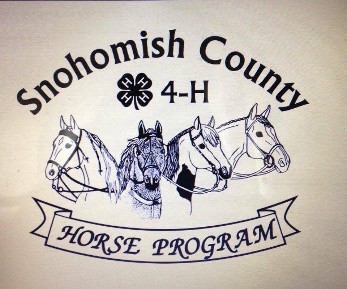 The adult presence in the club’s exhibit
Protect exhibitors and herdsman from risks including people, horses, situations and emergencies
Escalate matters to Club Leader, Fair Section Supervisor(s) and/or Fair 	Superintendent when necessary
Observe Fair visitors to ensure safety and enjoyment of the horses; 	interceding when necessary
Clubs can request to be near a club to share parents with
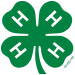 Why is Barn Supervision Important?
Fair visitors may unknowingly do something unsafe or unhealthy with the 	horses, exhibitors or herdsman
The resource when mature problem-solving is required
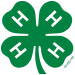 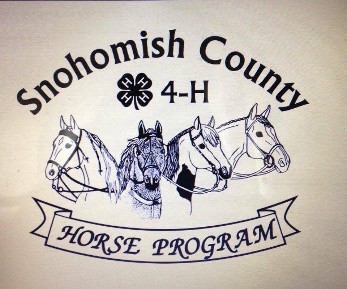 The Job of a Barn Supervisor
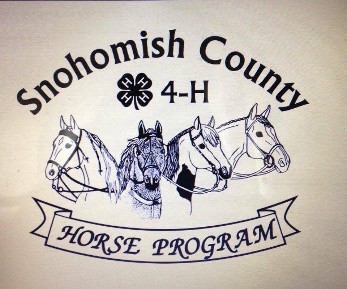 Be present and visible in the club exhibit at all times
Ensures the buddy-system is used by all youth at all times
Knows the whereabouts of all exhibitors and herdsman at all times
Coordinates buddy system for any herdsman drop-off, pick-ups at front gate
Calls the Superintendent or another Lead when there is an issue - but step in if there are safety concerns immediately, and have someone notify the office
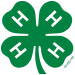 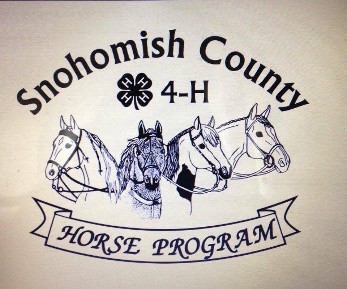 The Job of a Parent/Adult during Fair
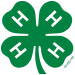 Be kind and respectful to all youth, volunteers and Fair visitors at all times
Be supportive and encouraging
Review 4-H and Fair rules and expectations
Comply with 4-H Code of Conduct – behavior & dress
Be a stationary post for the horse
Refrain from going into horse stalls – encourage members to ask/help members
Needed to volunteer for club barn supervisor shifts
We hope you volunteer for at least one County Level Shift
Dressage
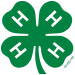 Fill out Dressage Participation Form for each Dressage rider 	participating to include in Fair Packet and attach a copy of the 	confirmation to this form
Please keep in mind that time restraints at Fair may limit riders to one test
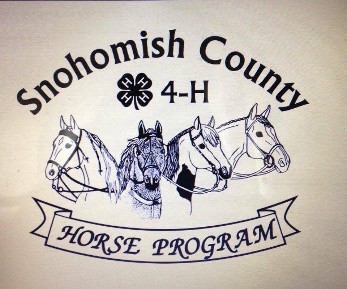 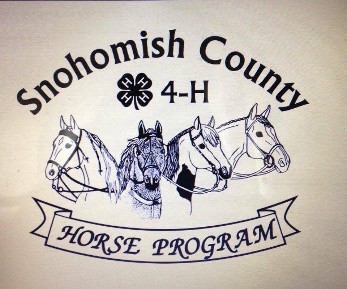 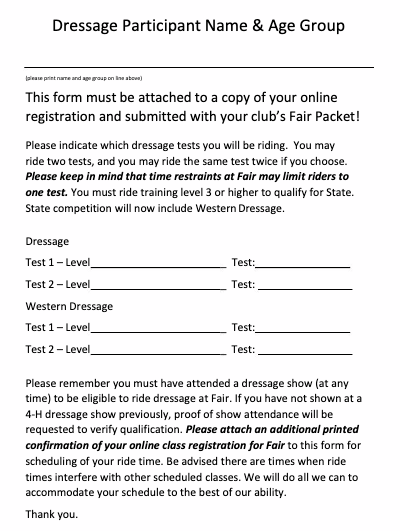 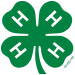 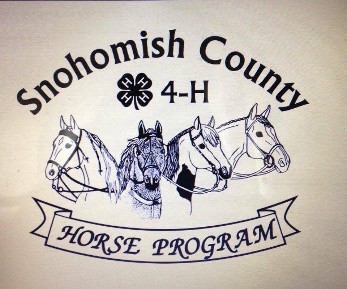 Horse Shop
Monday August 19th 4pm-7pm
Bring in your:
Photography
Paintings
Educational
SEE DEPT L FOR MORE DETAILS
Art work
Pottery
Drawings
Homemade tack
Homemade clothing
Crafts
Posters
Model Horse items
BE CREATIVE and HAVE FUN
ITEM MUST BE FROM THE CURRENT YEAR
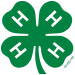 Horse Shop Pickup
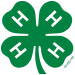 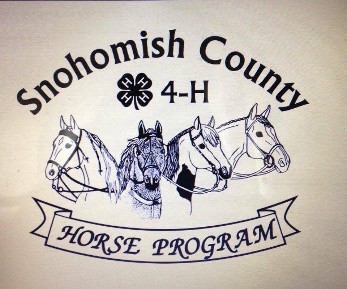 Pick up horse shop entries; horse photography; memorial posters and informational displays
Thursday – August 29th
From 1pm-3pm
Please ensure pick up happens – it is difficult for activity supervisors to take, 	store and arrange delivery of forgotten items. You may have someone else pick up for you.
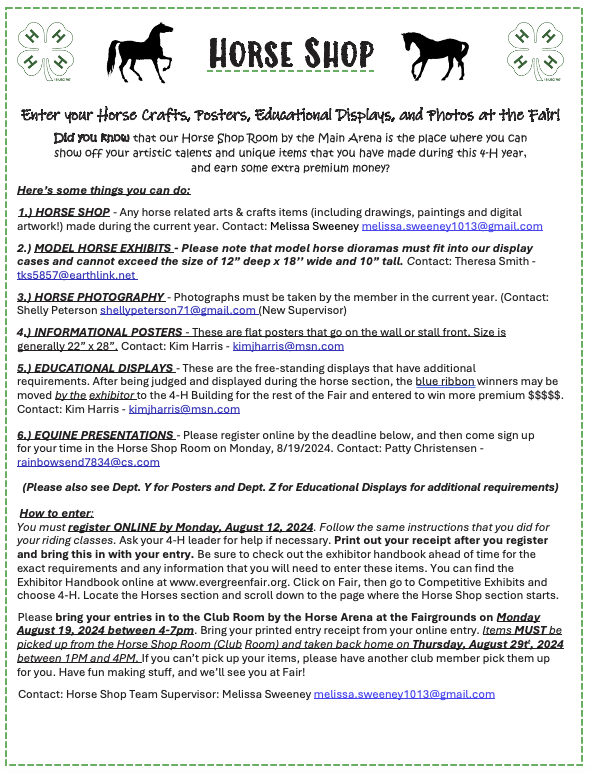 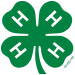 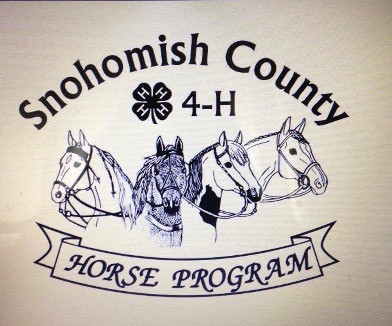 DEMONSTRATIONS
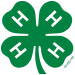 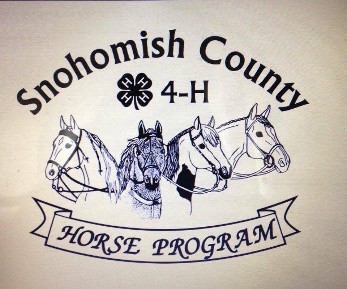 Horse Shop Division
Department L – Horses
Entry deadline is Monday August 12, 2024
Online sign up only
sign up for times for demonstrations – see general schedule
DEMONSTRATIONS Class Code	--Limit one (1) per 	exhibitor
2LB10 – Demonstrations for Juniors, Intermediates and Seniors
9LB10 – Demonstrations for Clover Buds
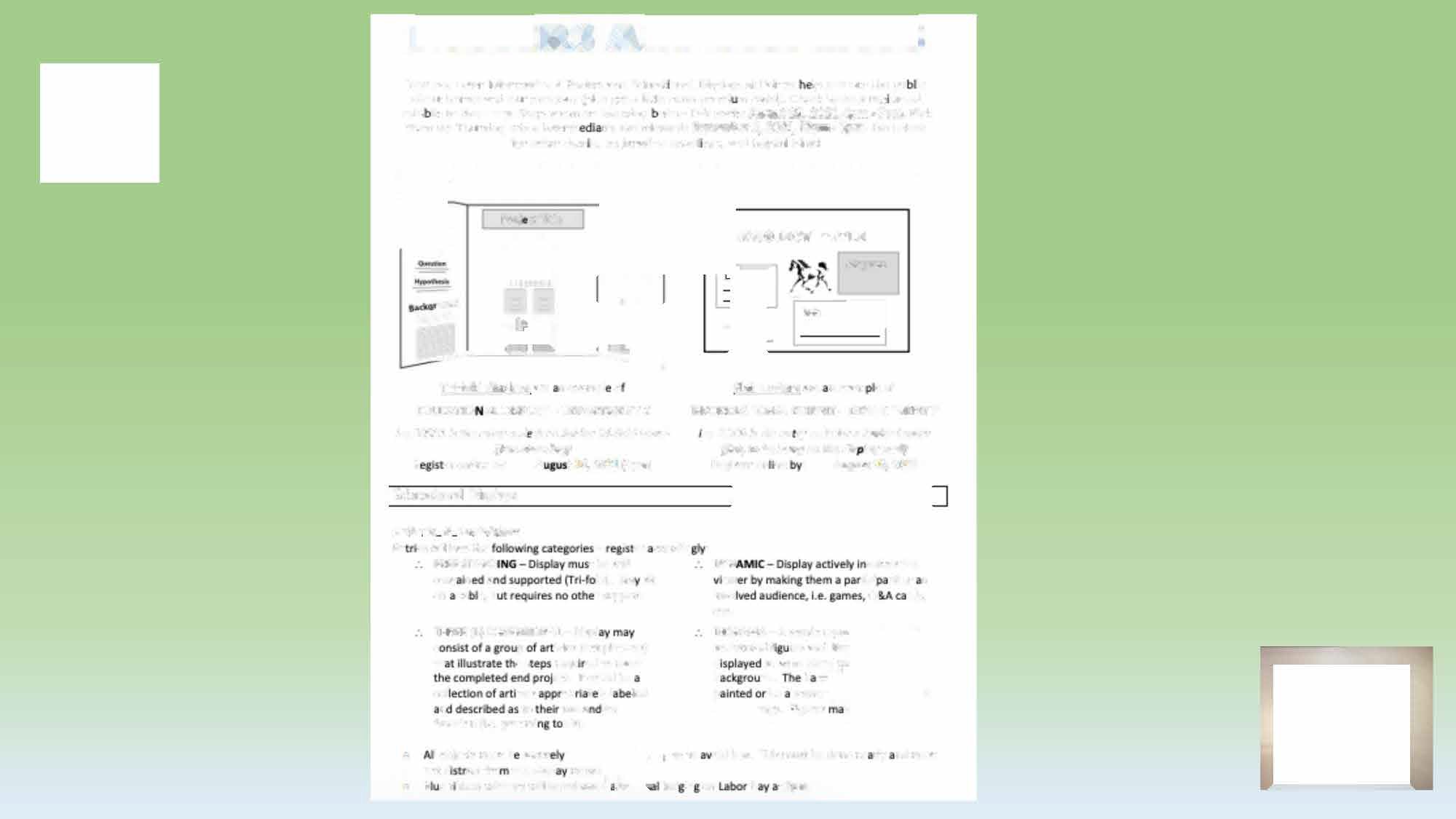 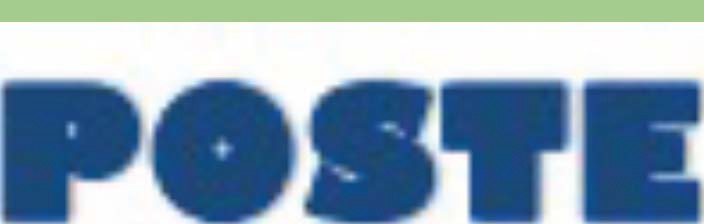 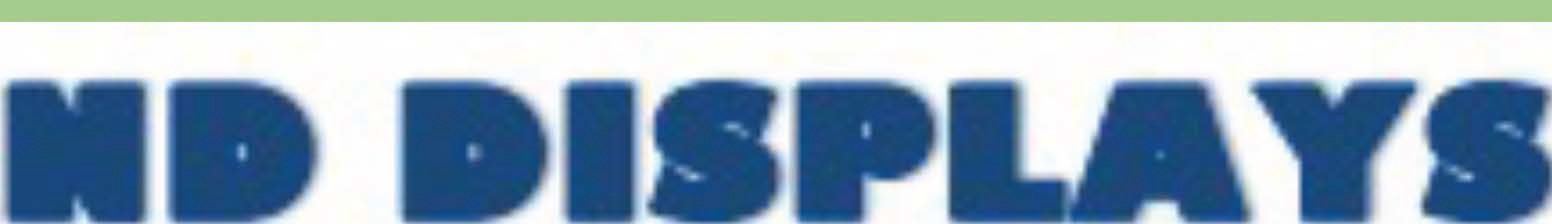 UA
You c.an enter Informational Posters and Educ.at ooal Displays at Fal1 to	Ip educate the pu le about hones and OUJ program (plus get a llttle extra preml m cash!). Check In your reg stered exhl Its to the Horse Shop room on Monday  efore Fair starts: Au9llt 23, 20Z1. 4Pm - '7pm. Pldc them up Thwsday when lnterm	tes are released: Sepllmbat � 2021,.. Upm • Jpn. See below for other deta Is, registration deMII nes. and helpful hlntrl
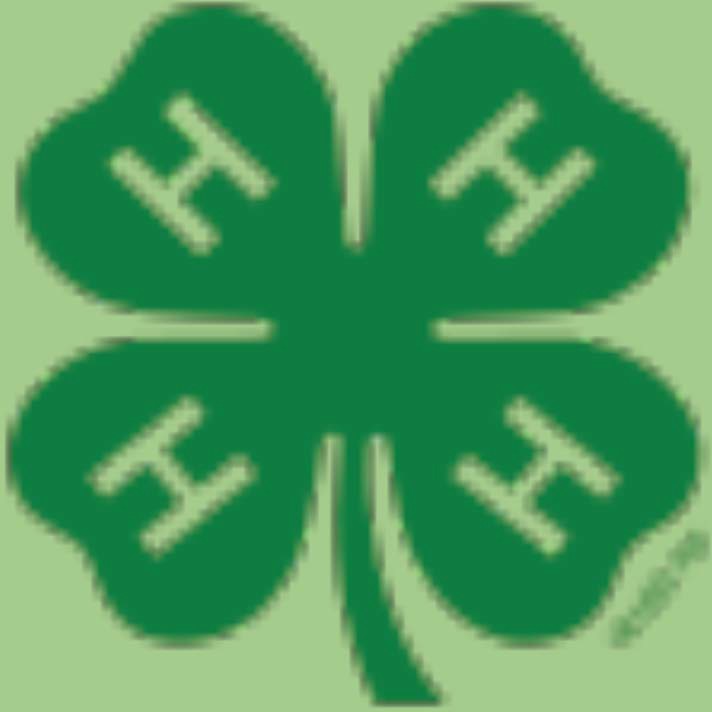 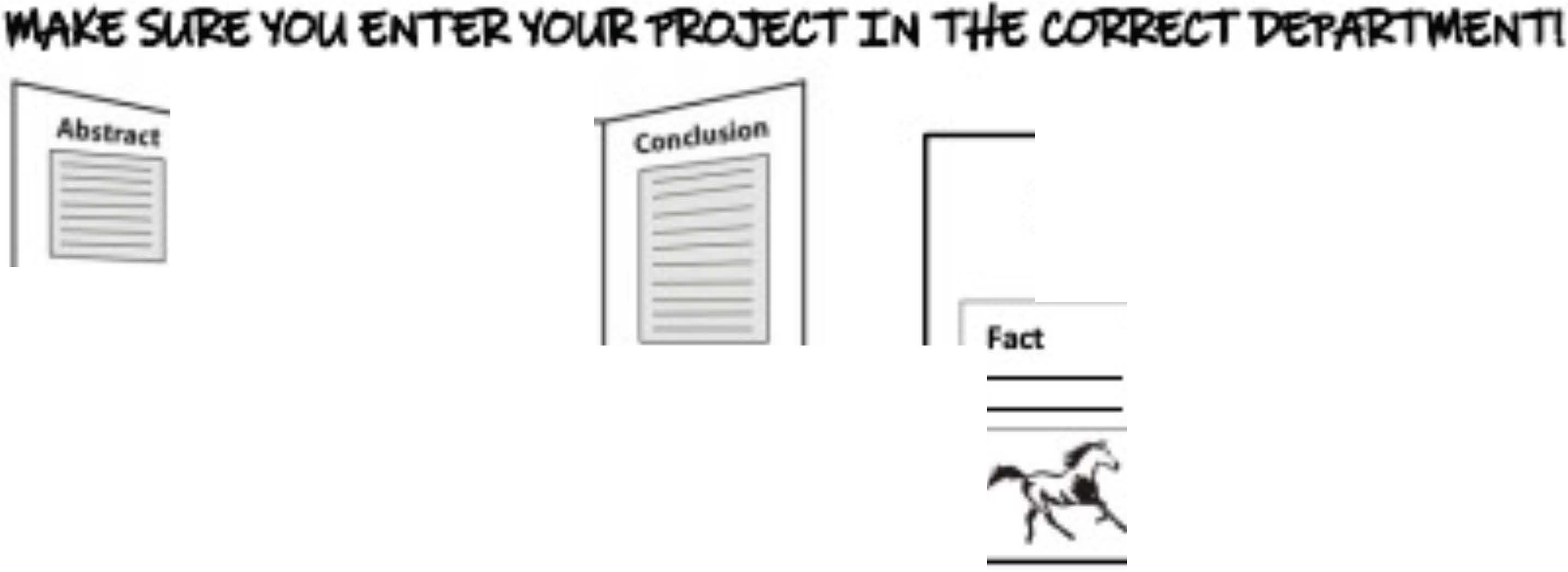 Proj ctTtde
•aoJltT TITll
dlapram
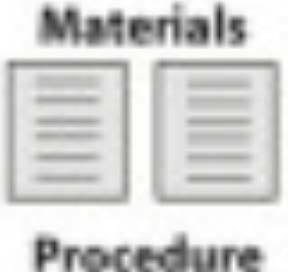 Info	-i
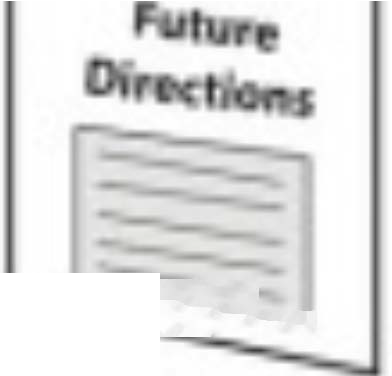 -6
��
-1
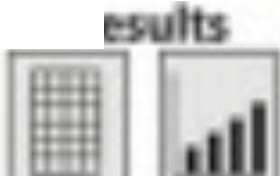 Q
_-==R =-==--......._..:::::5--
_,_
Flat posters are n ellam e of INFORMATIONAL EXHIBIT- DEPARTMENT Y
.e. ZL Ya1 .IS the e11 ry code for o Junior PMttt
{/lot.. to H hung on the dis lay wall) Register on ne  :	A1J1ust 16, 2021
Tri-fold displays are n e.xampl o EDUCATIO AL DI.SPLAY- DEPARTMENT Z
I.e. Z05Dl .ls the e11try cod for a sentor �Jd boord (/reHtandJng)
I Educational Displays
cn·eco a & Dcfioitioru
En es fall Into me
FREE STAND
ront n	a on ta e, b
R	er onllne by:	A	t 1.6, 2021 {4pm)
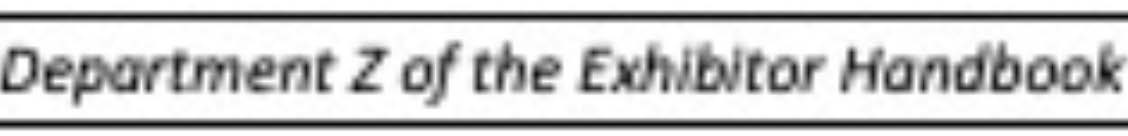 -	· er cc0<dln  : l be self-
Id). Ma sit
r support.
DYN
ew In"°
etc.
01 ORAMA - A scenic repr sculptured f	res and lifel
volves the lid  nt ot n
ct	rd:s,
THREE jl) DIMENSIONAL- Dlspl
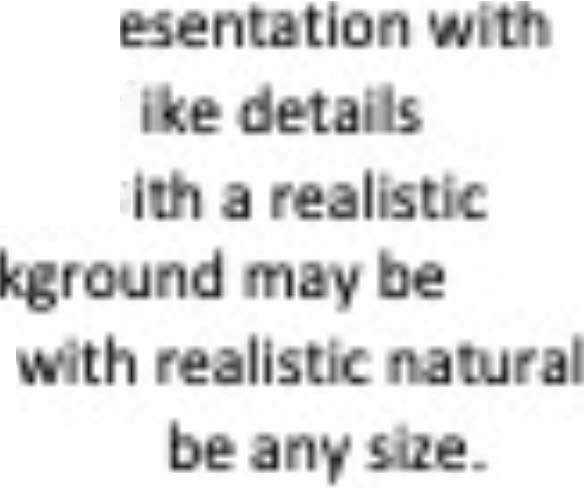 p	Ides (not pictures)
c th
col
so as to blend w nd.	b c
be  scene
es	requ ed to reach
d b p
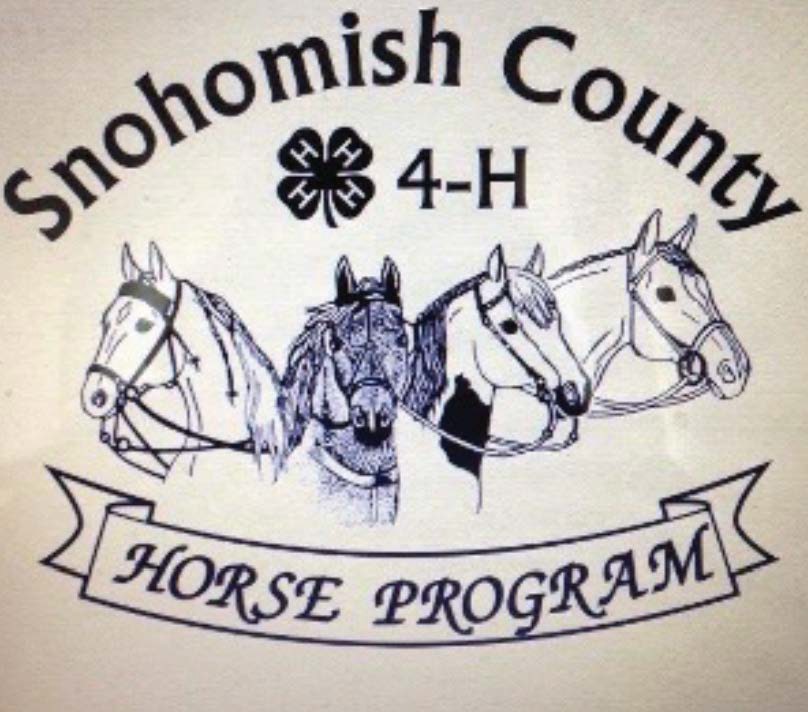 ec:t. It could be
cles	op  t Iv I	led
ngs. FJtures	v
to	use a  /or
n
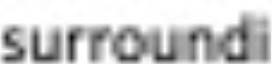 function (Le. grooml	ols).
v to  old loss. This must be done ne tlv nd must
I objects must b secw
not d	act fro  the dlspl  mess
B e r bbon winners will be ,eleased ft
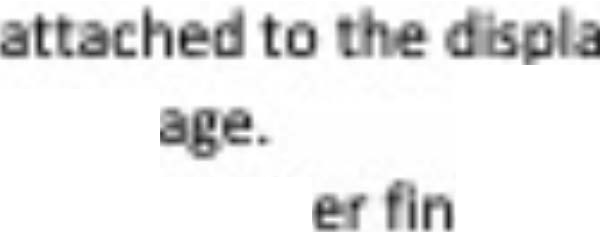 Jud In on	D	t 7pm.
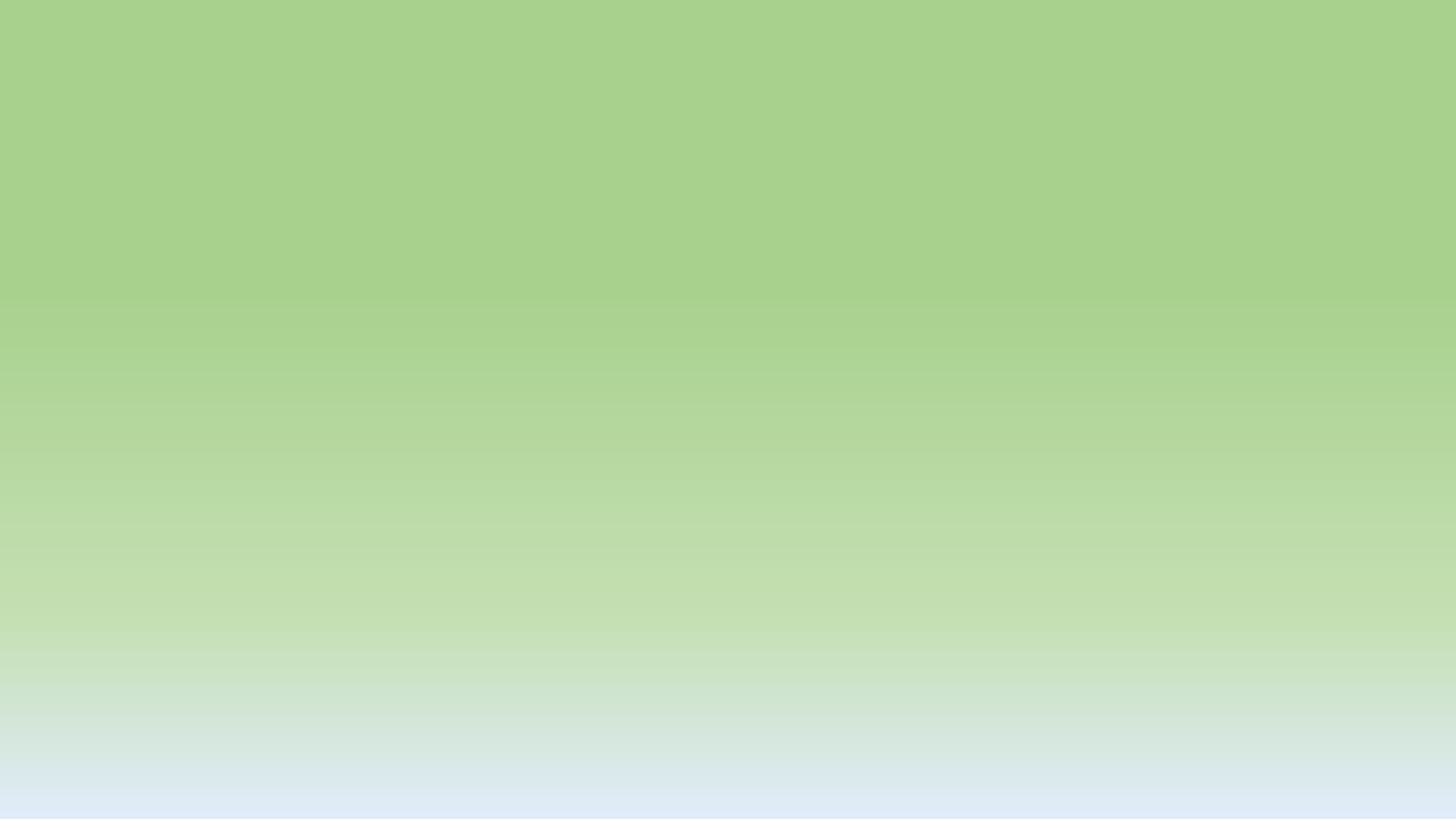 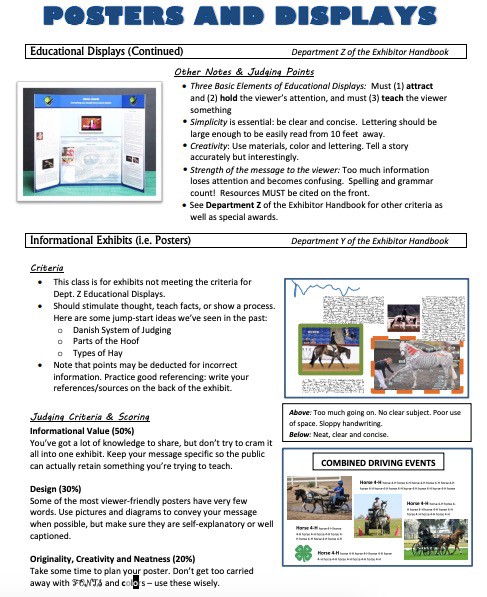 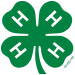 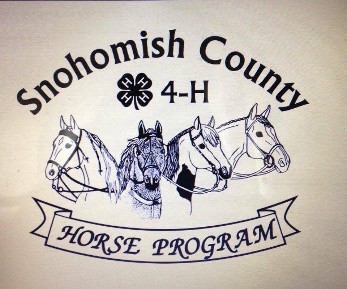 Groomsquad
Wednesday,	August 28th @ 6:30pm
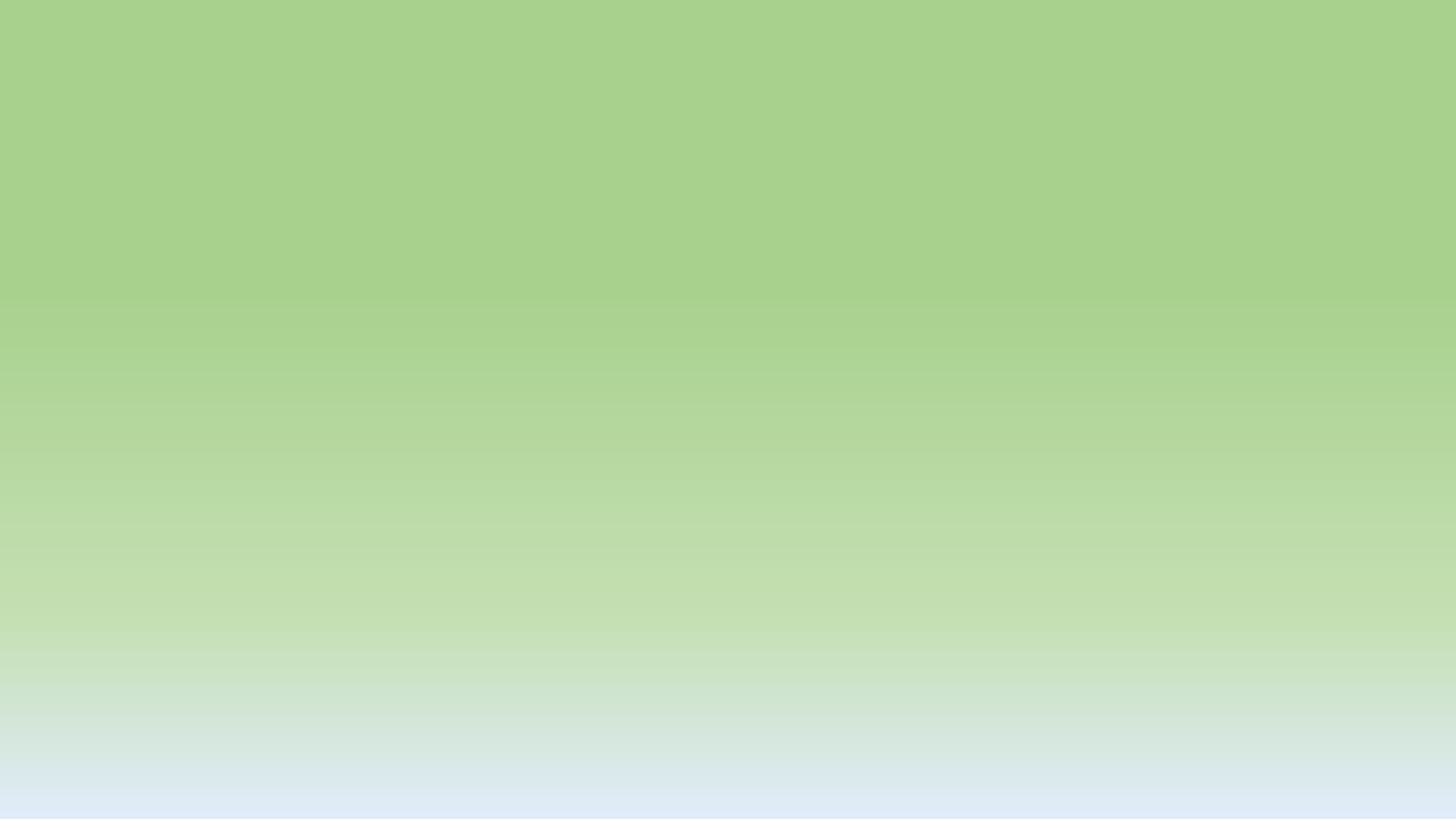 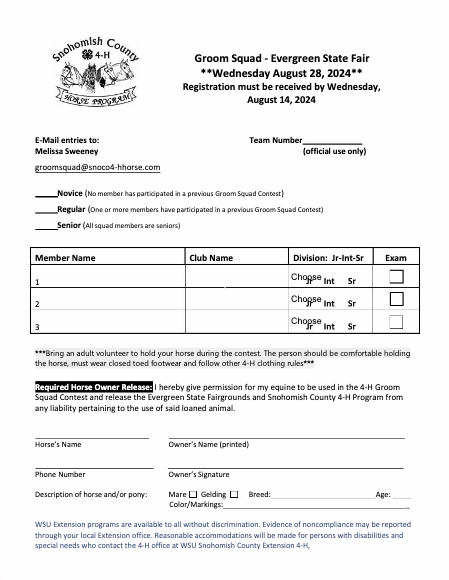 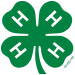 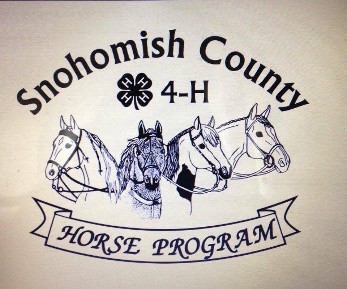 Groomsquad
Groom Squad Registration must be completed and either included in 	Fair Packet or can be mailed in by the deadline on the form.
Registration must be received by August 14th, 2024
Wednesday August 28th, 2024	6:30 PM

SENIOR TEAM CAN QUALIFY FOR STATE
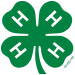 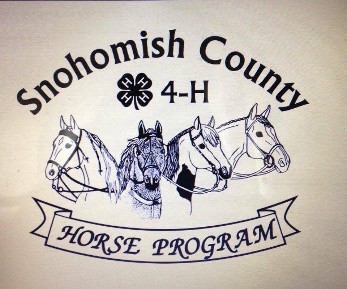 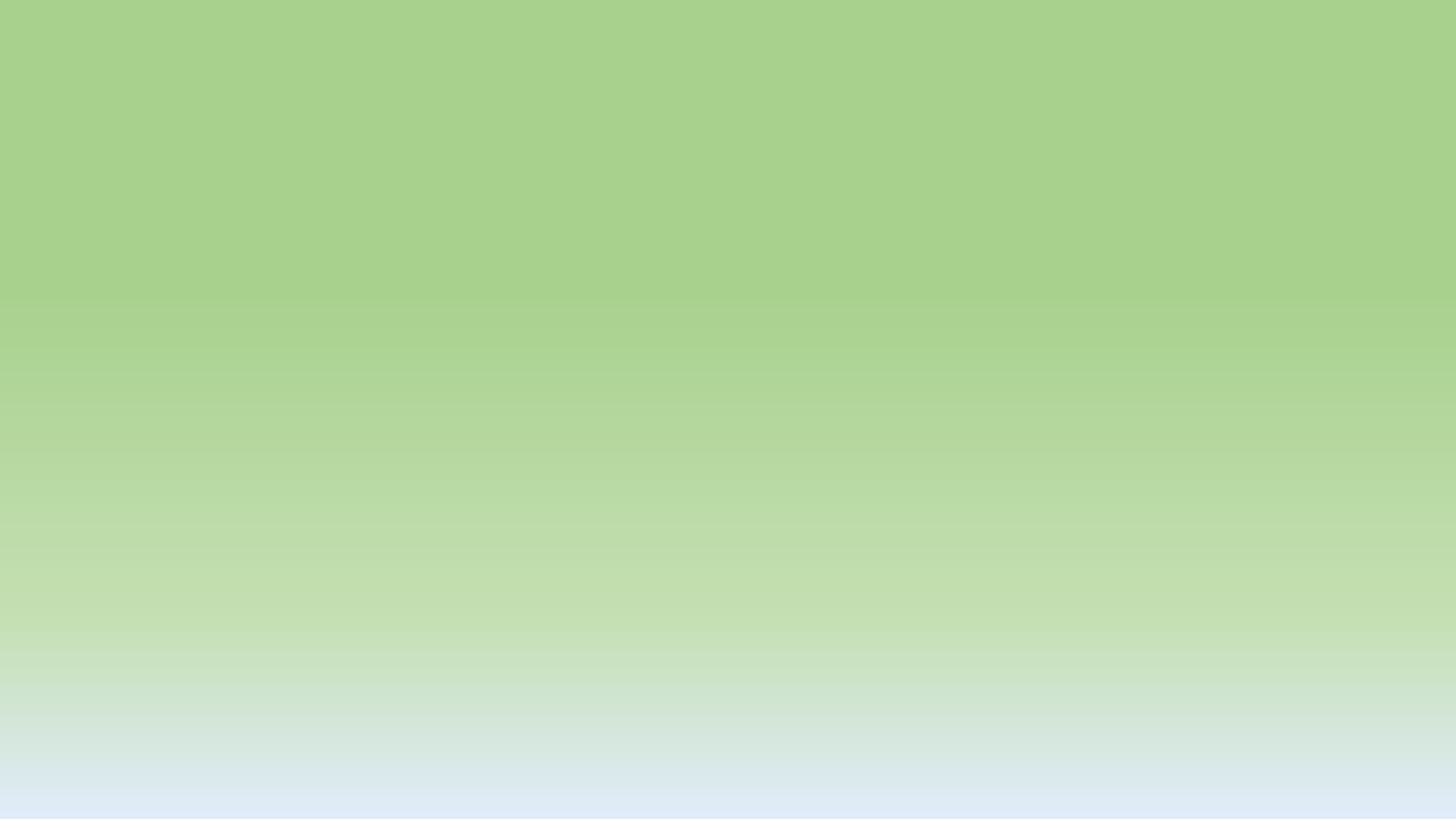 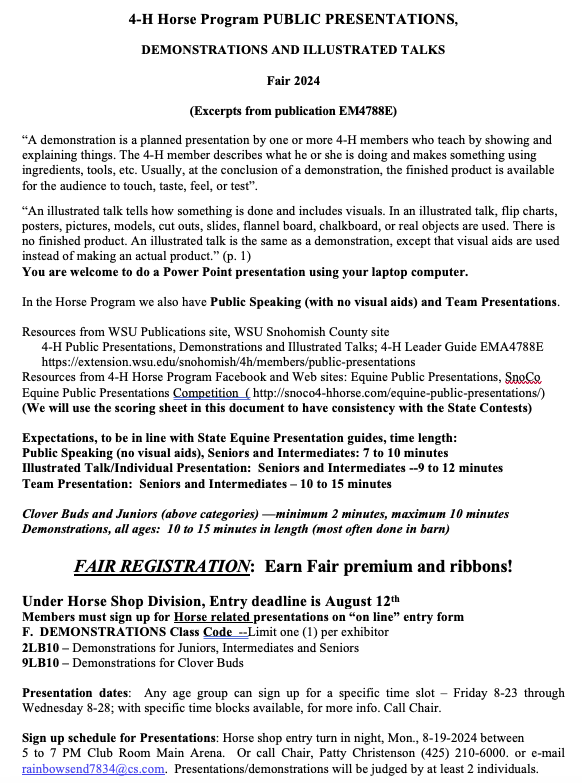 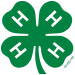 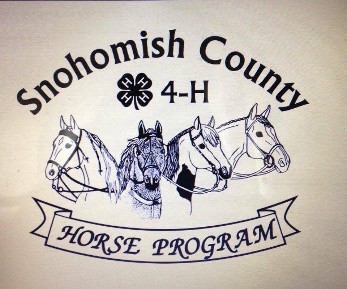 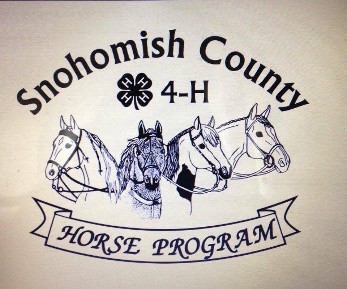 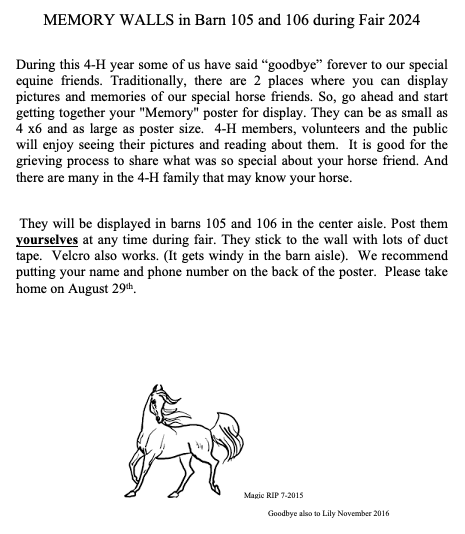 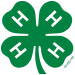 STICK HORSE WORKSHOP
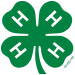 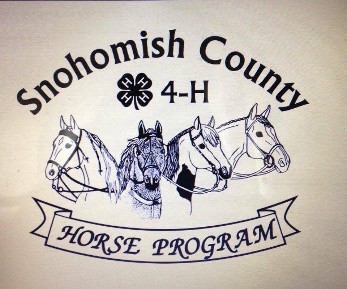 August 25th
Build your horse from 10:00am until Noon
Show your horse from 11:00am through 2:00pm throughout the park
Performance Class at about 1:30pm in the Outdoor Covered Arena
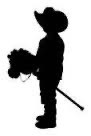 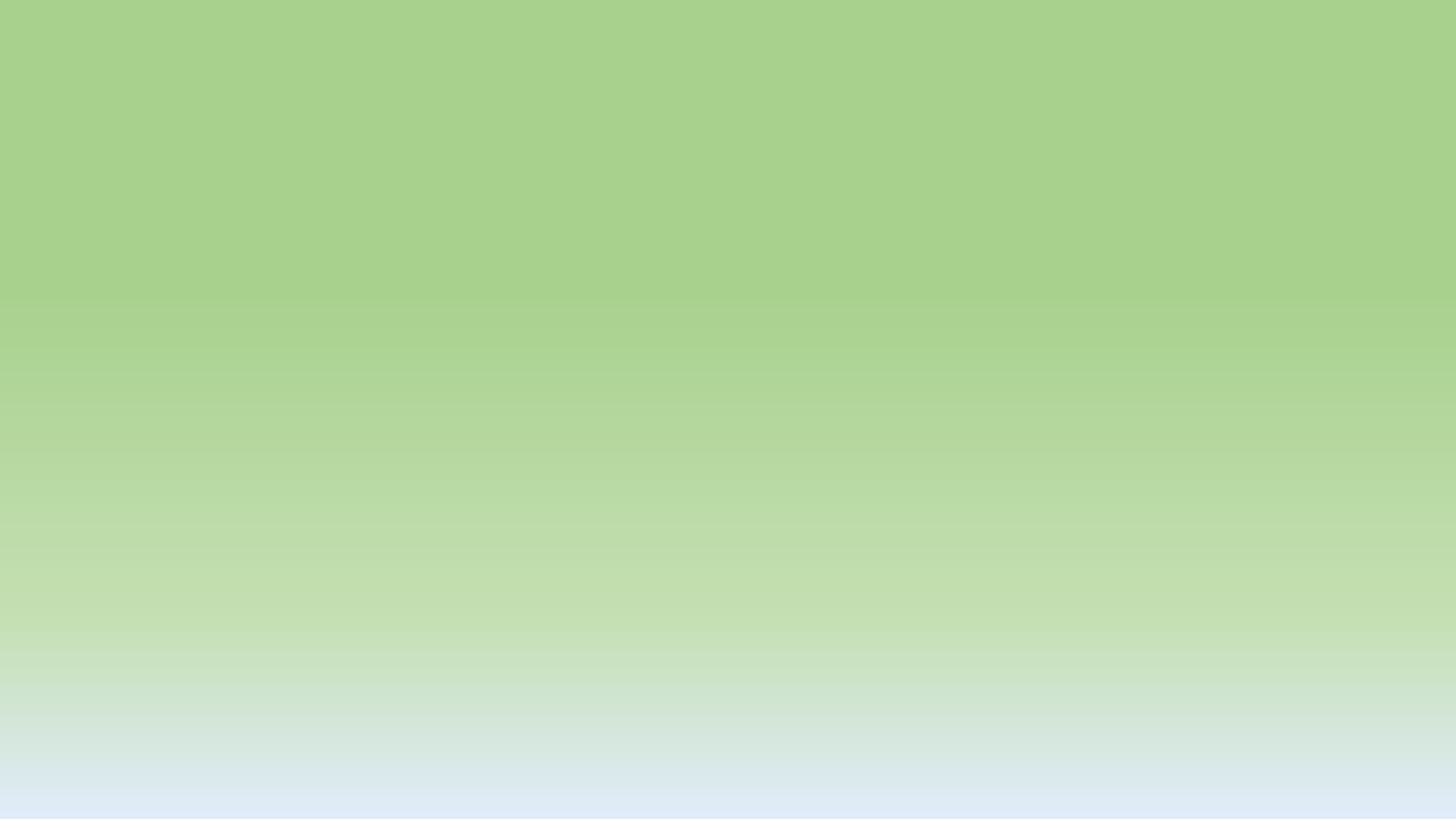 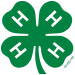 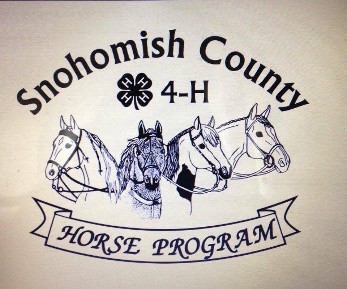 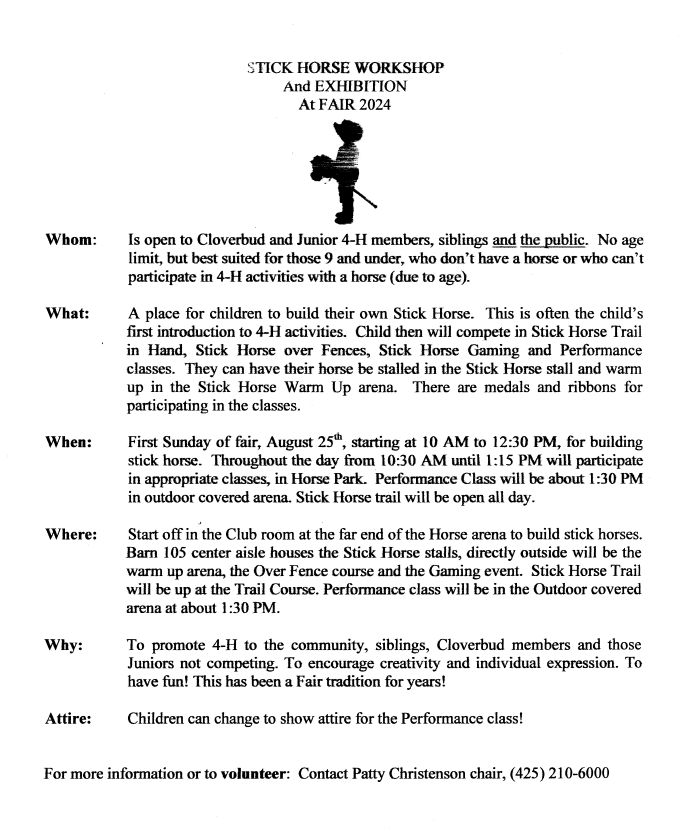 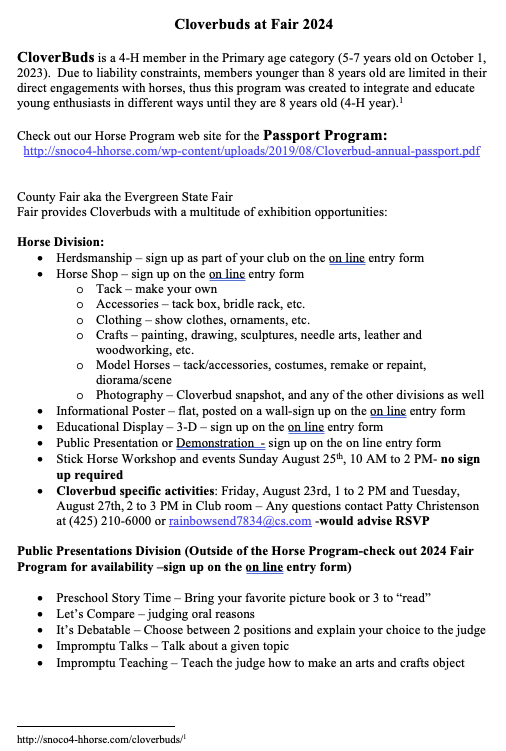 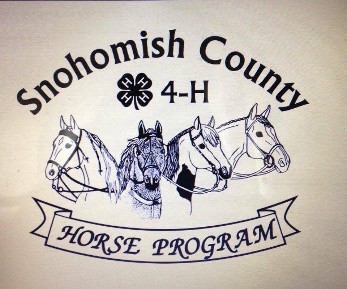 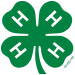 SENIOR RECOGNITION
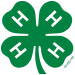 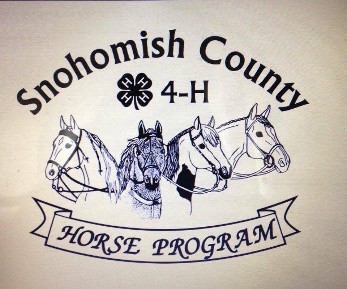 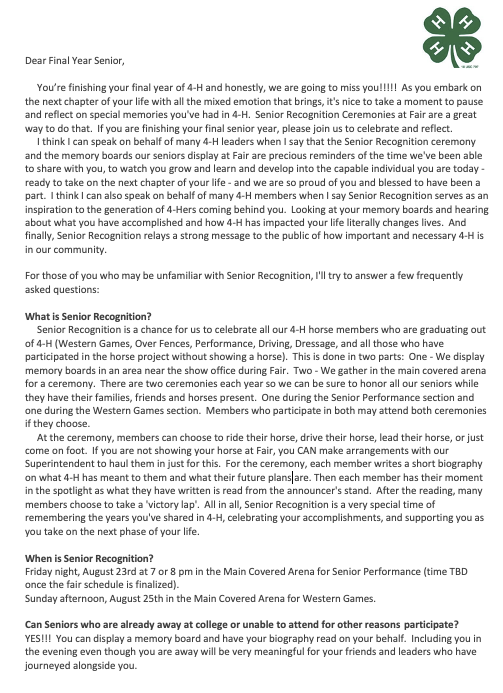 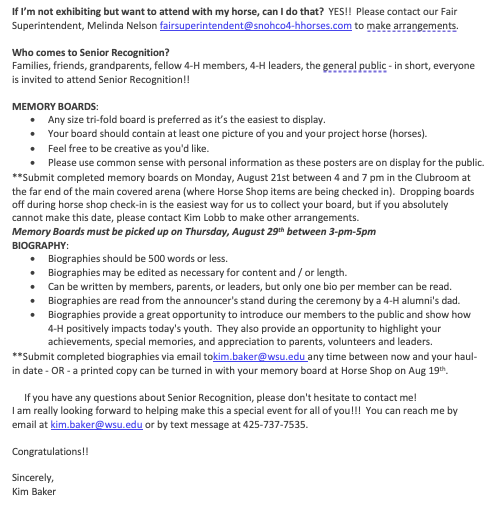 FUN Fair T-SHIRThttps://sc4hfunfair2024.itemorder.com/shop/home/Orders close June 30th
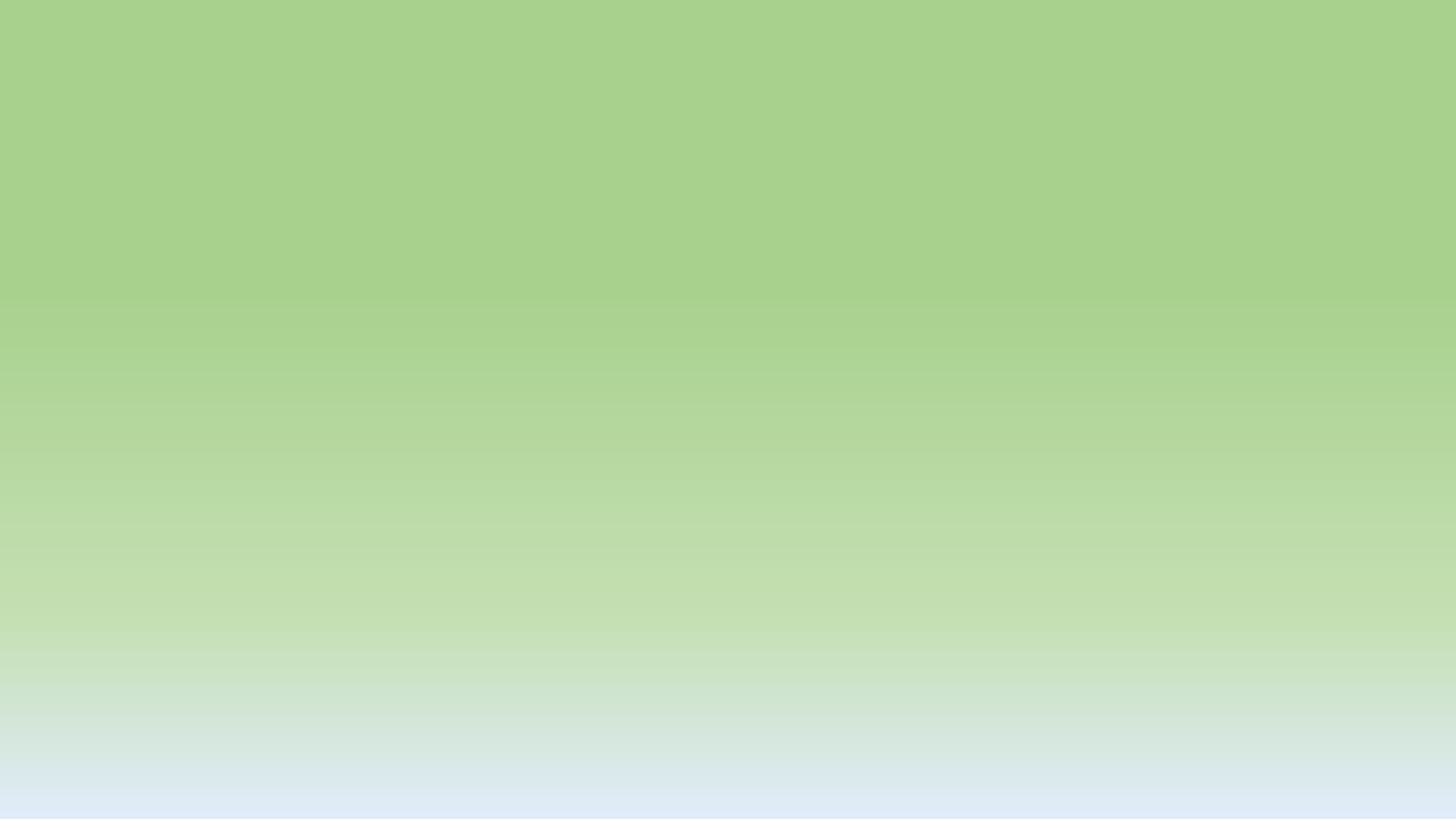 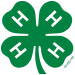 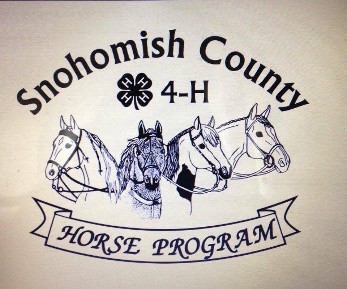 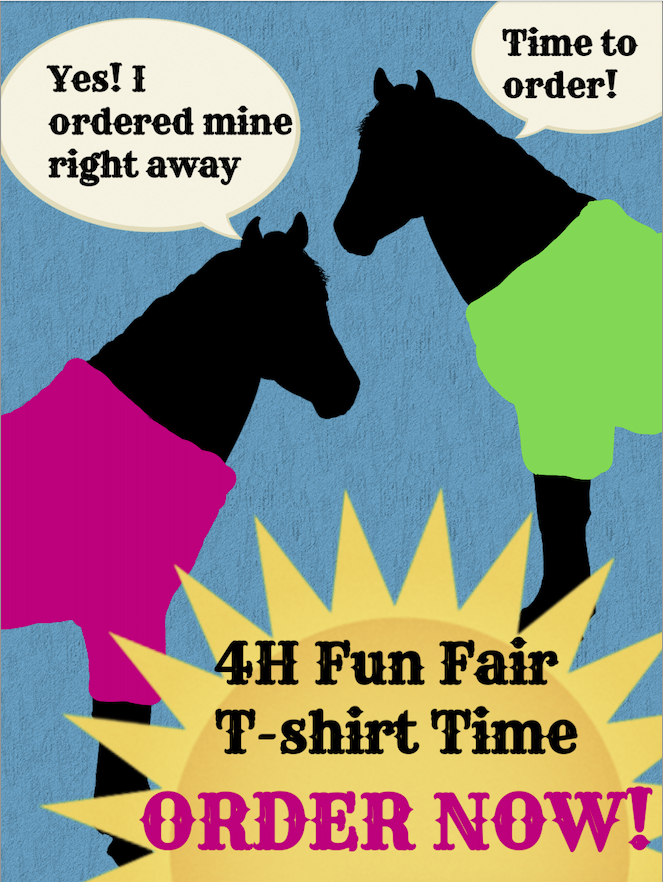 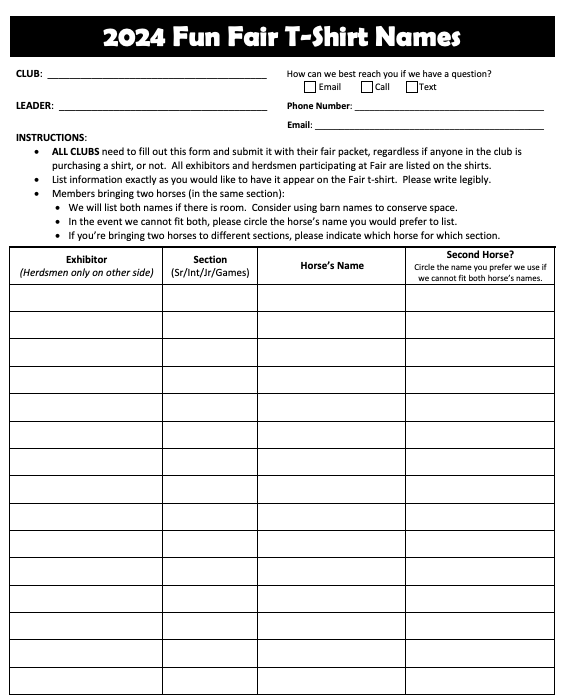 VOLUNTEERS
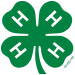 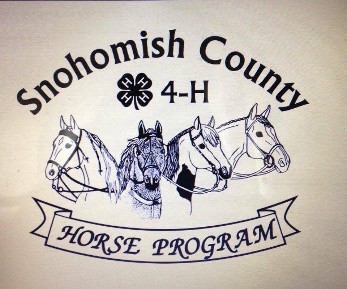 We will be using Sign-up Genius again this year for Fair
Below is a copy of the volunteer descriptions

Signup Genius
Watch the Facebook page for shifts available
Many positions DO NOT require the person to be an enrolled Volunteer!
State Fair Qualifying
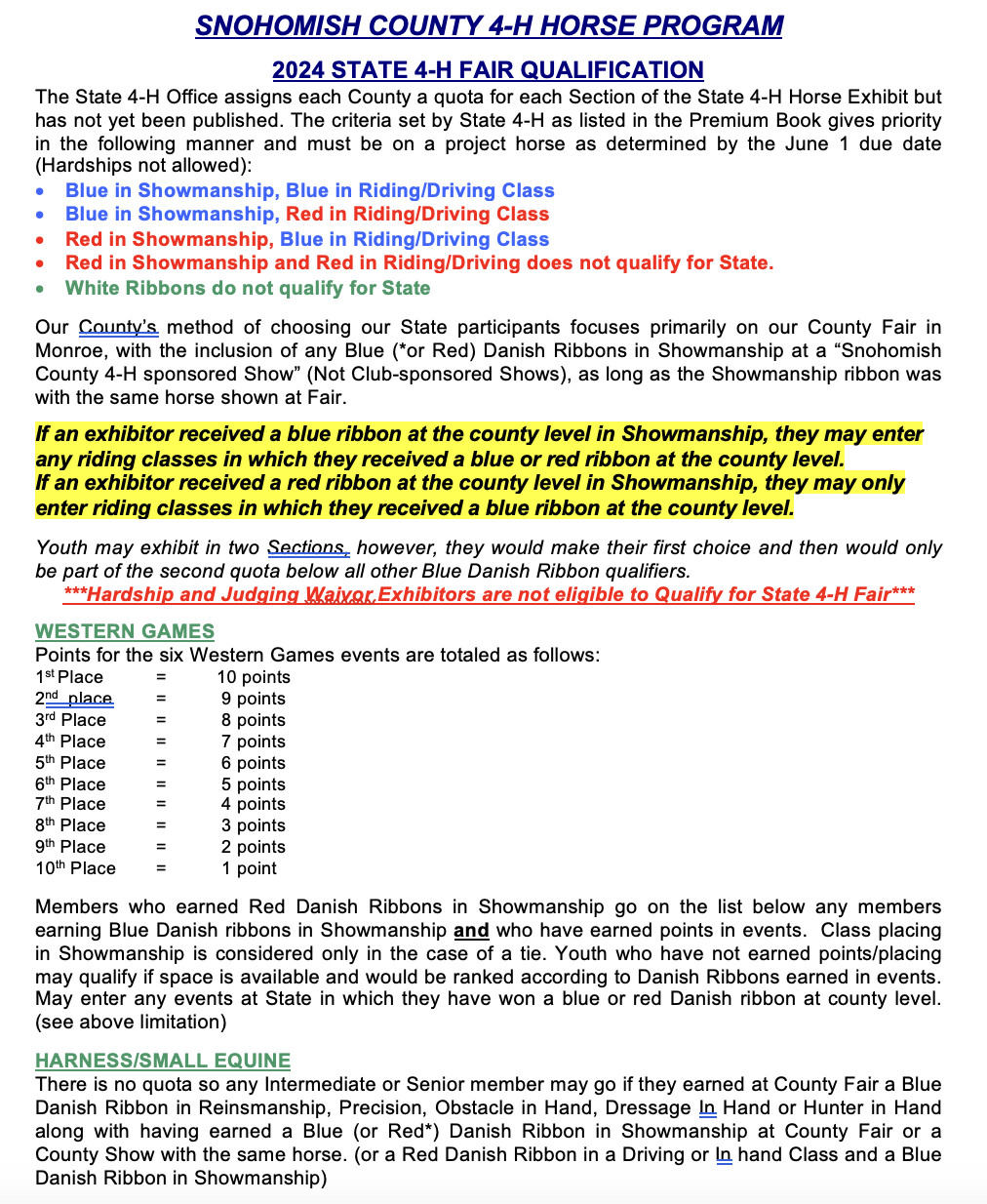 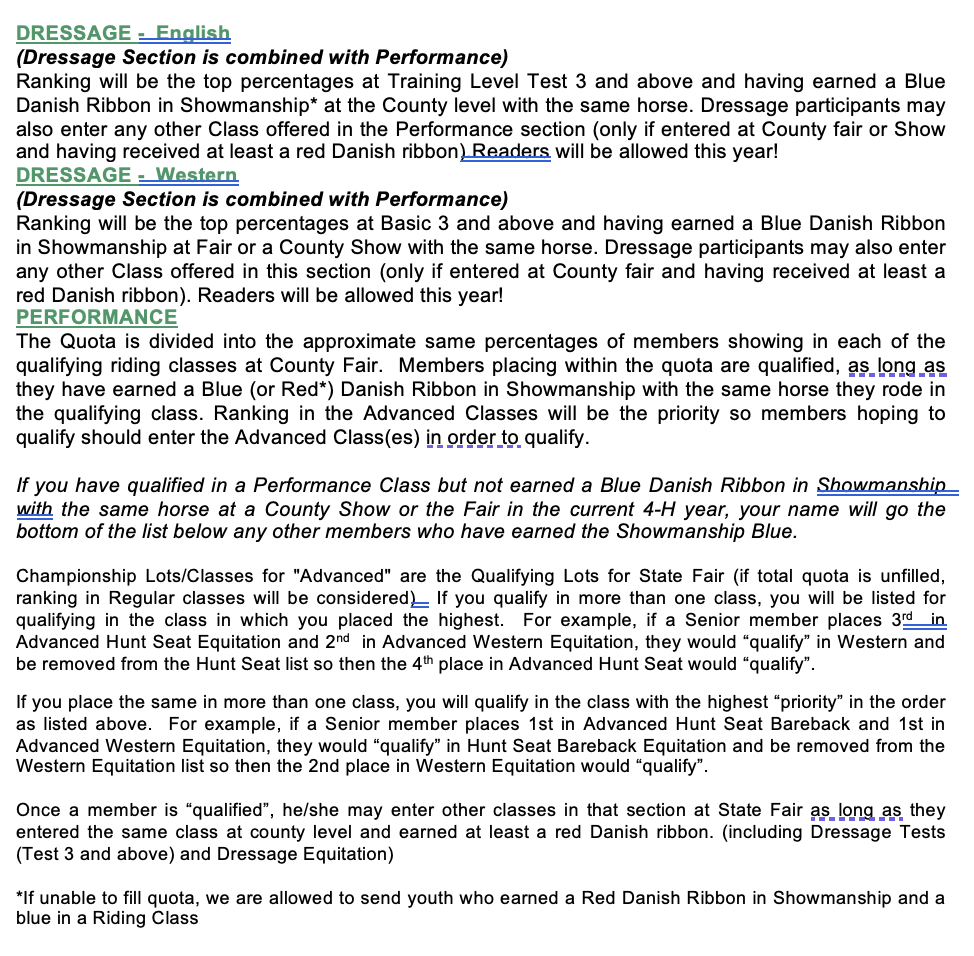 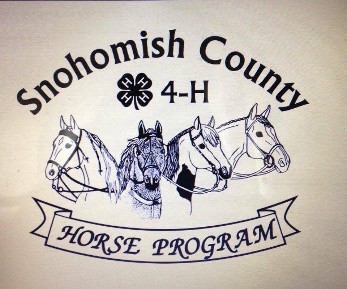 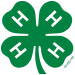 VOLUNTEERS
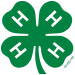 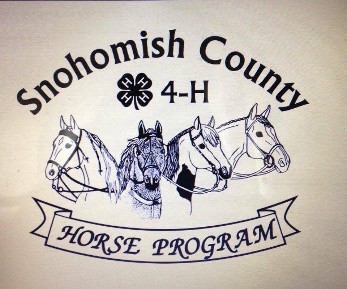 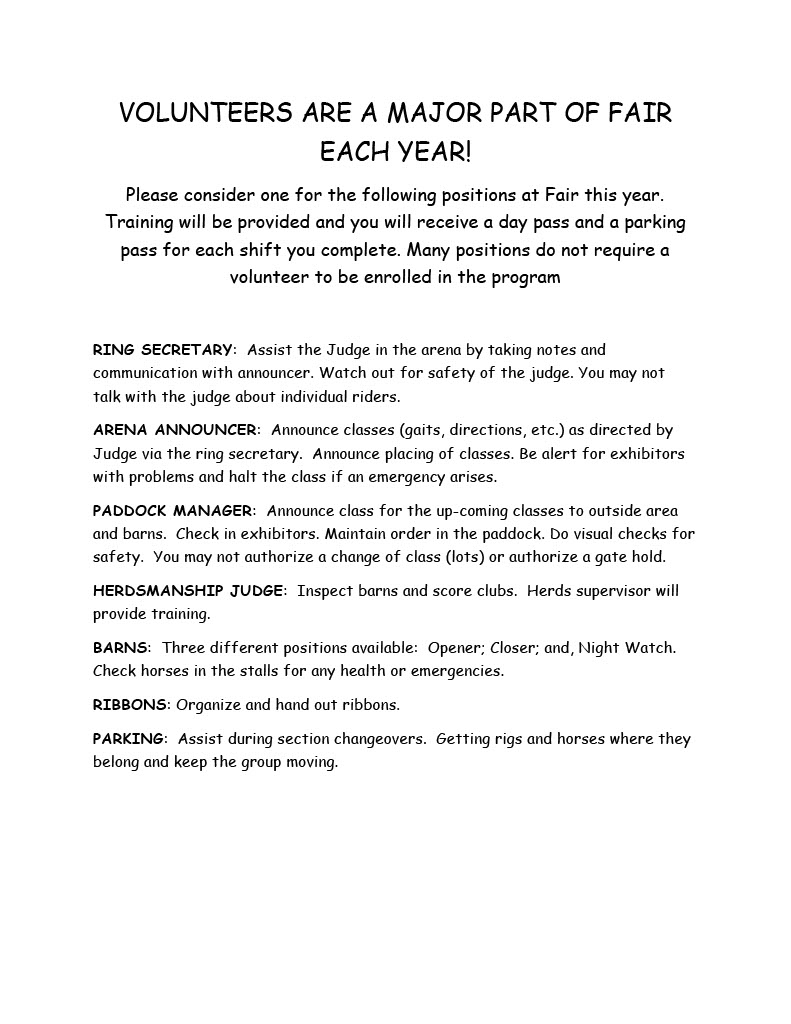 Haul Out / Transition
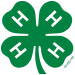 Please pack up all your items and have your horse out of the barns by 5pm
Have a clean stall waiting for the next member
Clean aisles for next section
All garbage out
Last Day
Have all items out of the barn before 6pm
Clean all stalls and aisles
Leave the barn/stalls better than we found them
Each club is allowed one vehicle on the Fairgrounds to to assist in loading Fair decorations
You must follow Parking Leaders directions for safety
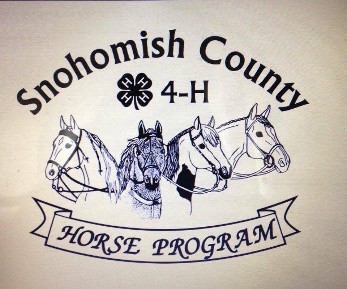 Last Day
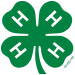 Horse Shop pick up
Pack Up
Gather Herdsmanship papers
Leave the barn and stalls cleaner than you found them

WORK TOGETHER AND
THINK OF ALL THE THINGS YOU WANT TO DO FOR THE NEXT Fair
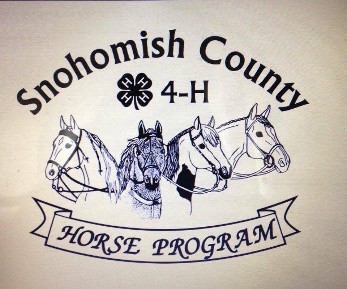 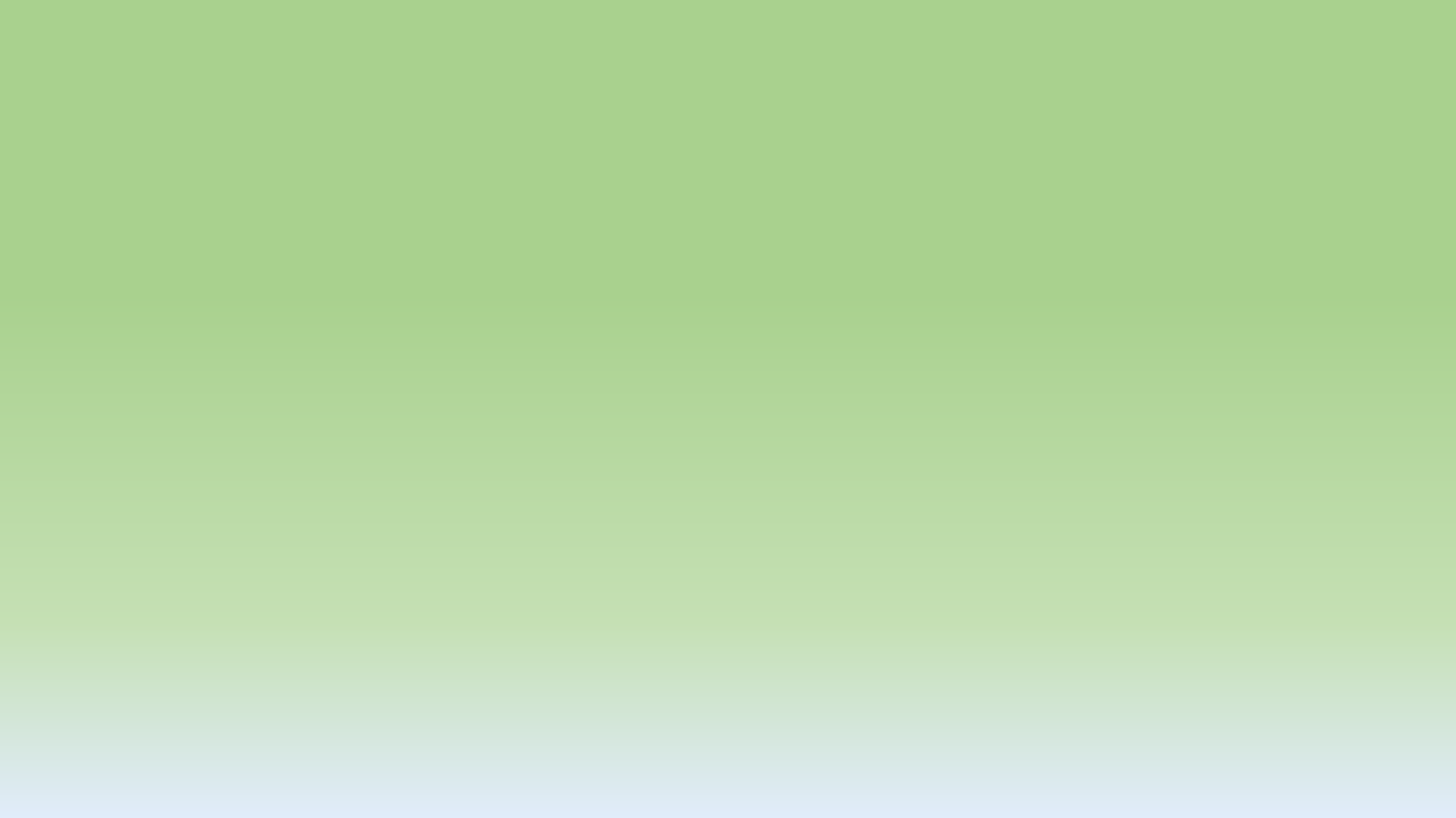 Fair Committee Roster
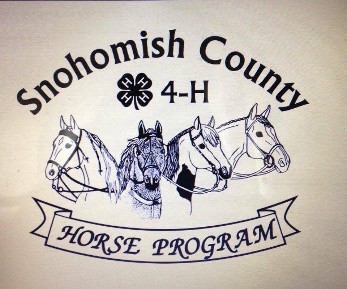 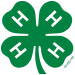 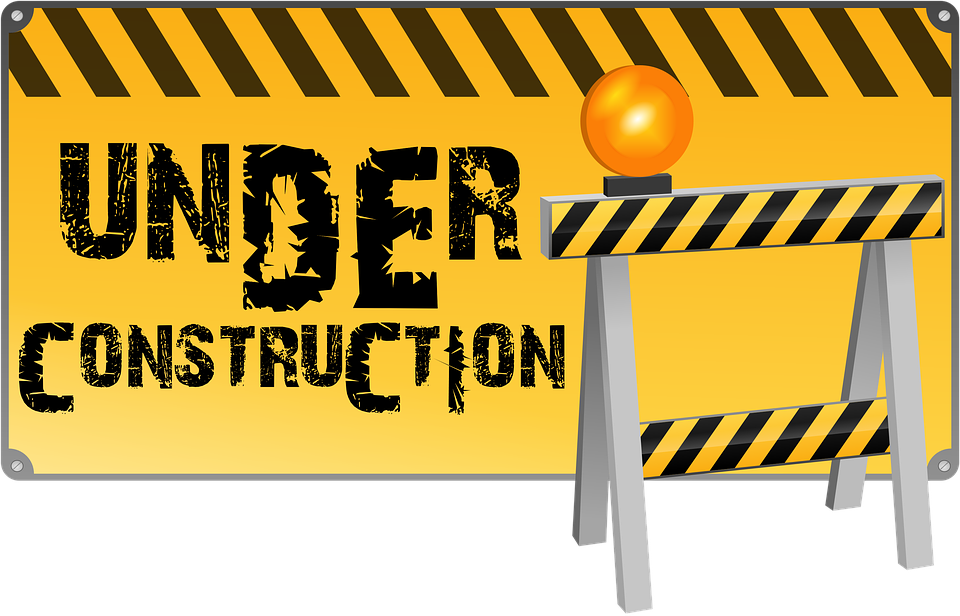 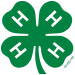 SECTION SUPERVISORS
Senior Section – TBD

Gamers/Junior Section – Katie Antonio 425-765-0687

Intermediate Section – Jennifer Munson 425-471-452
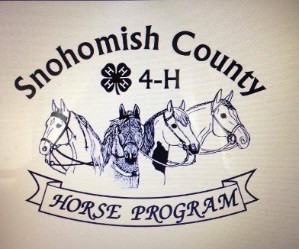 Schedules
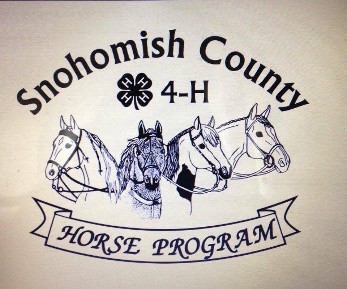 Fun Games
Times will be announced each Section if time allows for fun games.
Draft Horses
There is an evening show each day except Wednesday August 28th .There are 2 shows on
Sunday August 25th 
Costume Class
Ethnically correct
Lead person
Flags
Open to Regular Riders only. There will be Try Outs, sign up in Arena 100.

Please listen to announcements for changes to schedules
Seniors ~ August 21-24
Juniors/Western Games ~ August 24-26
Intermediates ~ August 26-August 29
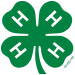 SCHEDULES
Do not enter into Callback Classes online
These will only be used if we have big classes and need to have lots to divide the 	class size up
No cross entering – must stay in Regular, W/T/J, Novice etc..
Medals riders MUST be in advanced classes for the classes they are in 	medals for
Listen for changes
Signup for Herds on ShoWorks during your section regardless of when you are scheduled with your club
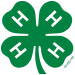 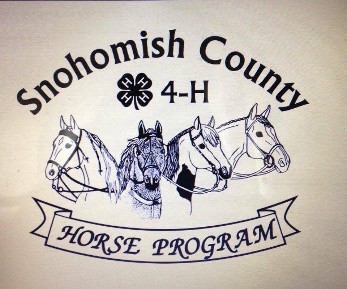 Other Fair Activities
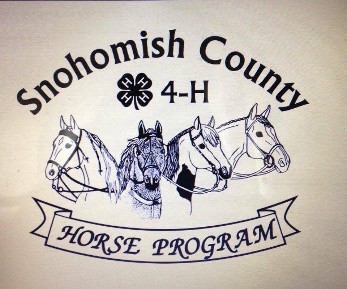 State Fair Meetings
Senior Section
Sunday August 25th
7pm in the Clubroom
Intermediate Performance/Dressage, Harness, and Sr/Int Games
TBD

Public Presentations
Patty Christiansen will contact you for your time to do a presentation while at Fair
Premium qualifying
Best to signup for a time at Horse Shop intake
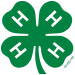 INFORMATION AND UPDATE LOCATIONS
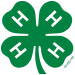 Horse Program Website
 http://snoco4-hhorse.com/

4-H Evergreen Fair Website page
 Evergreen Fair | (snoco4-hhorse.com)

Horse Program Facebook Page https://www.facebook.com/groups/SnohomishCO4HEquine

Instagram @snoco4Hhorse
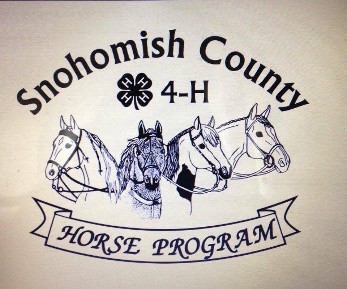 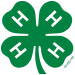 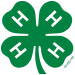 Fair ROCKS BECAUSE OF YOU


LET’S HAVE SOME FUN!
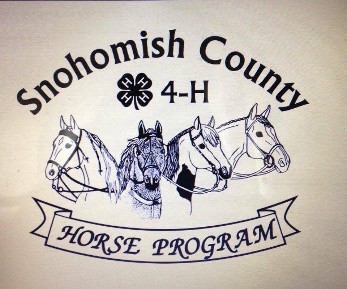 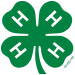 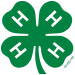